Compton Imaging with 
Germanium Cross-strip Detectors 
in Astronomical Observations
Hsiang-Kuang Chang

Institute of Astronomy
National Tsing Hua University
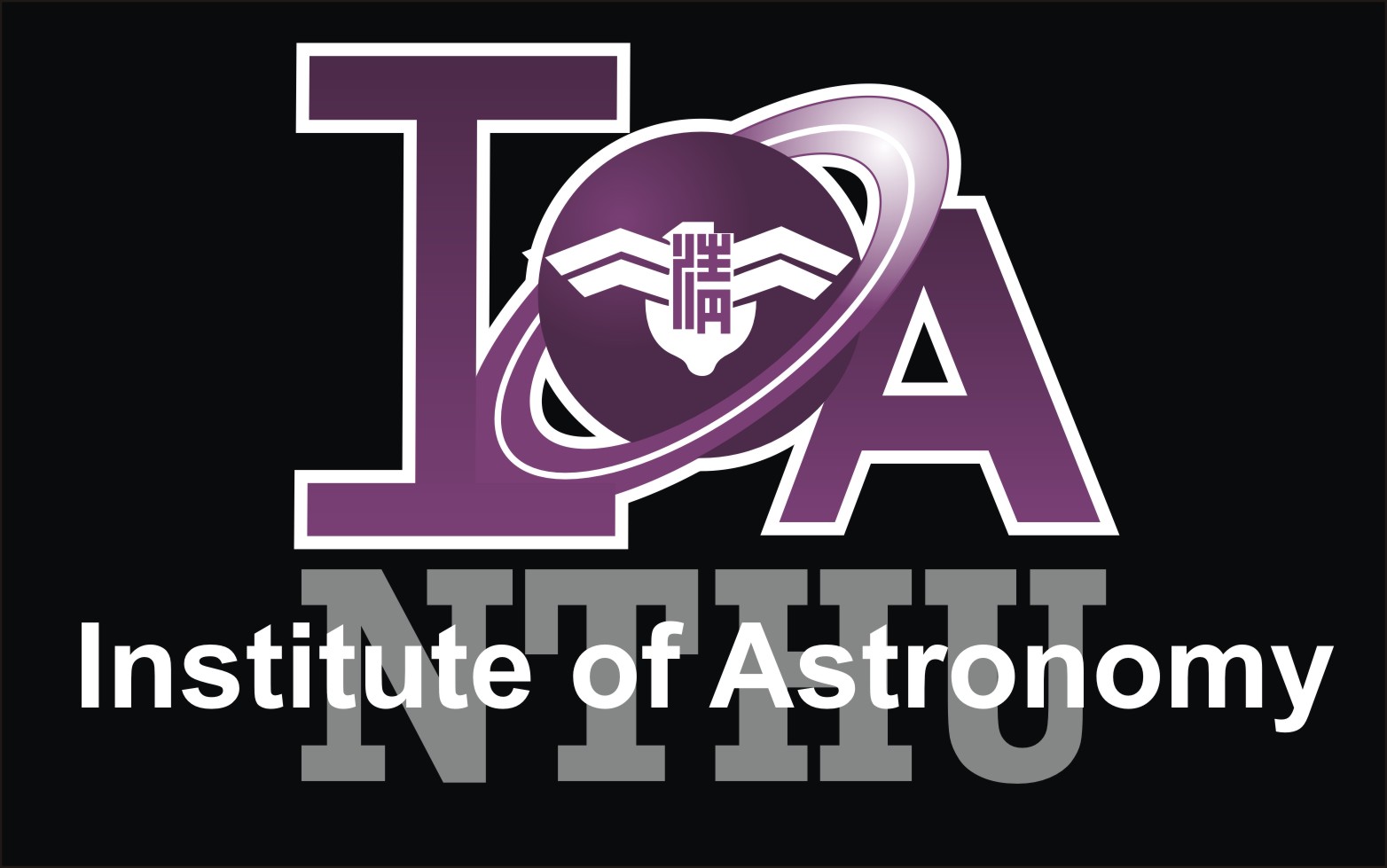 The PG2023 summer school, Institute of Physics, Academia Sinica, May 24-31, 2023
Observatories throughout the Electromagnetic Spectrum
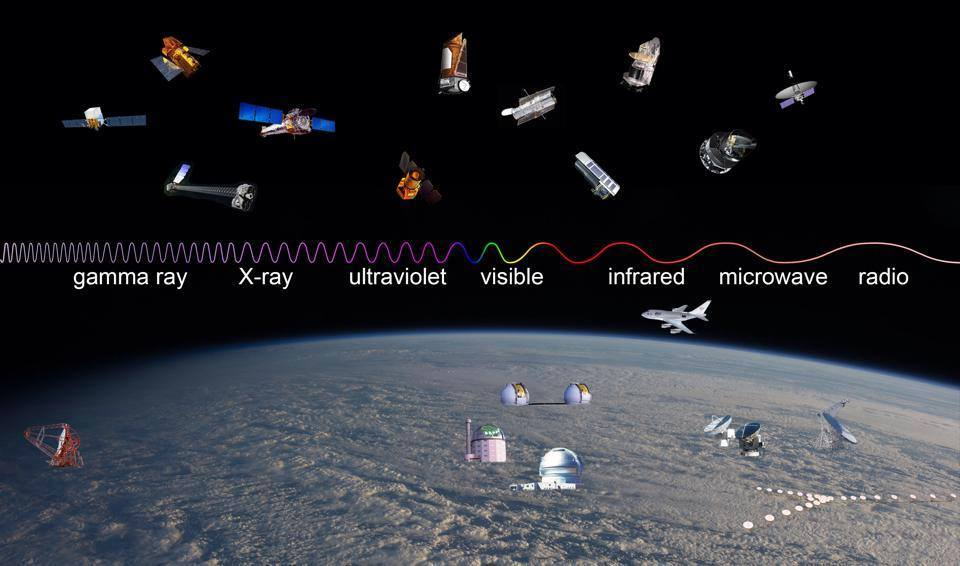 (Credit: NASA)
Detection of MeV Photons
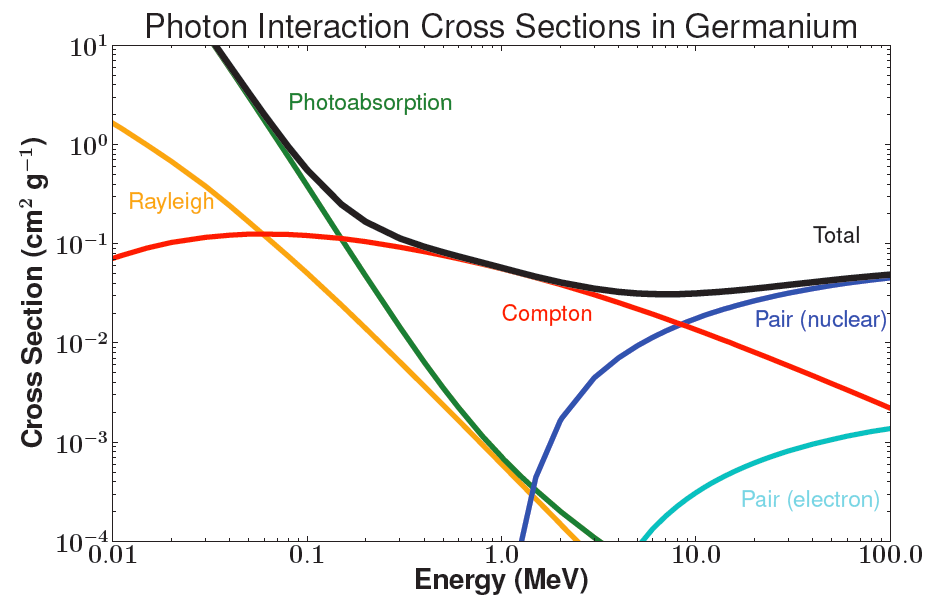 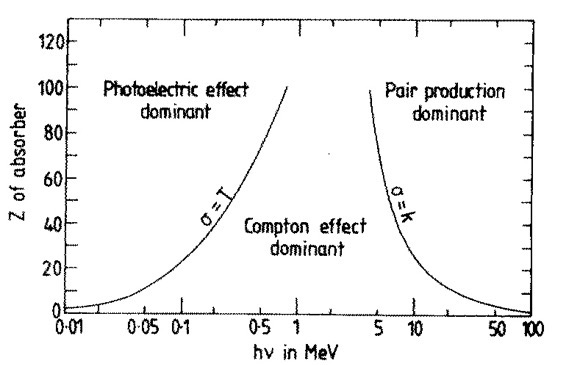 (Evans 1955)
(Bandstra 2010, PhD thesis, UC Berkeley)
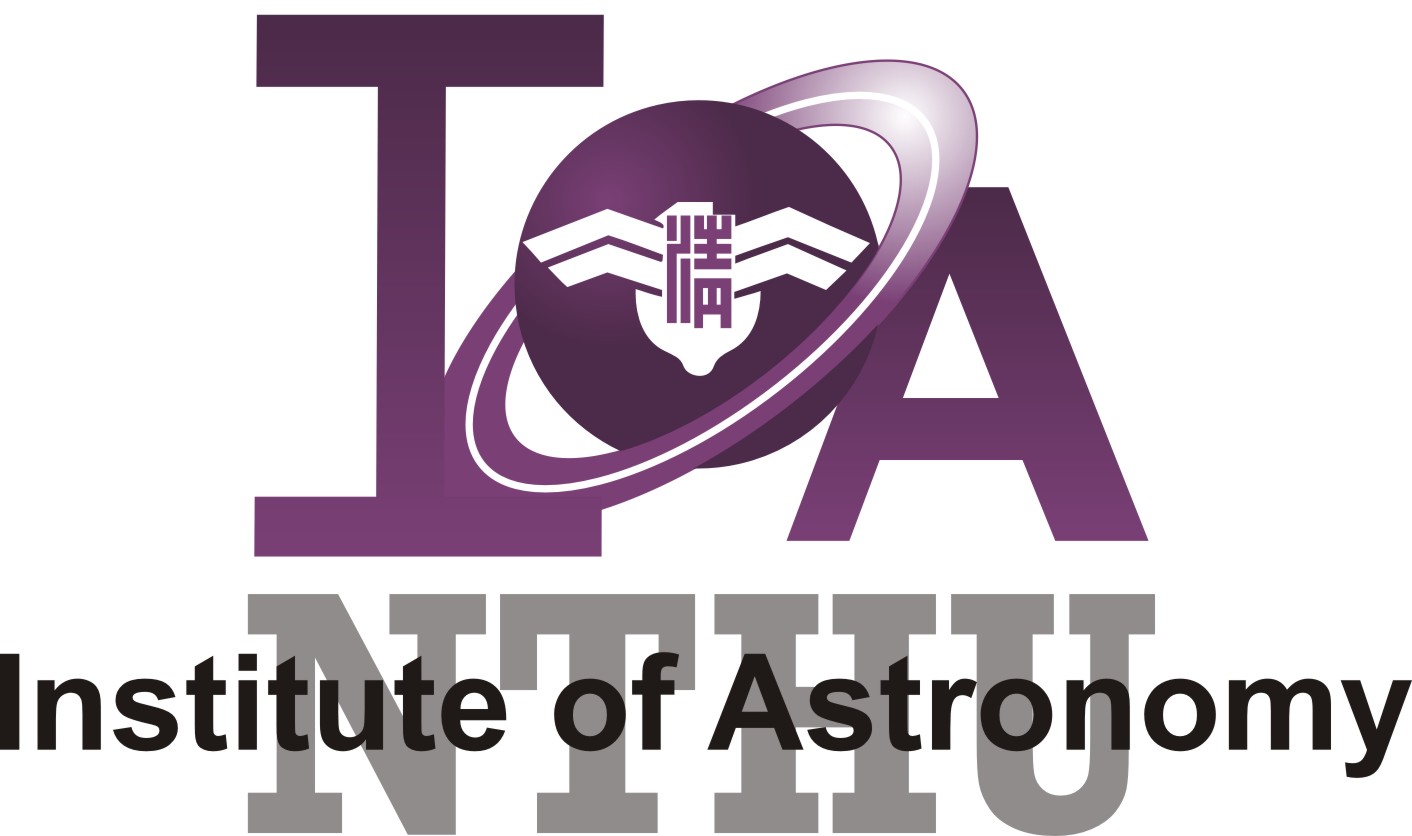 The MeV Universe:
Line emission 
positron astrophysics:
  the 511 keV line  from the galactic center 
nucleosynthesis gamma-ray lines:
 26Al (1809 keV), 56Co (847,1238 keV), 44Ti (1157 keV)
 
Continuum emission
  neutron stars, BH binaries, AGN 
   Gamma Ray Bursts (GRBs)

Polarization measurements
pulsars and PWNe, BH binaries, GRBs
Implications on SN Ia and cosmology
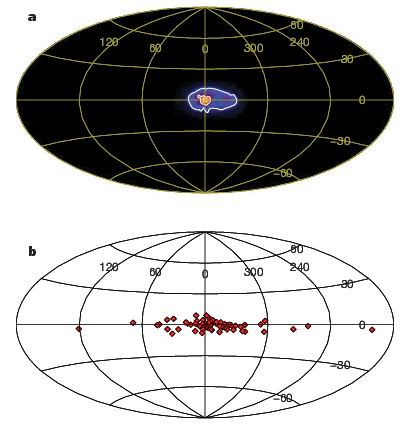 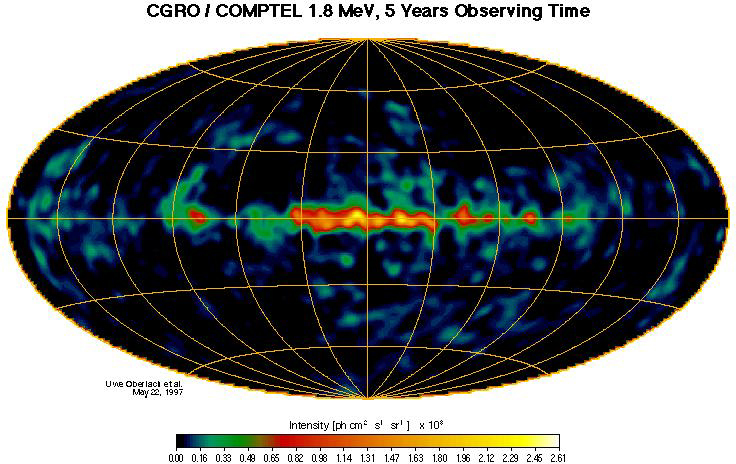 COMPTEL 26Al all-sky map
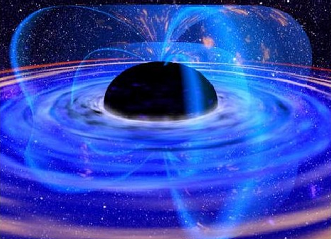 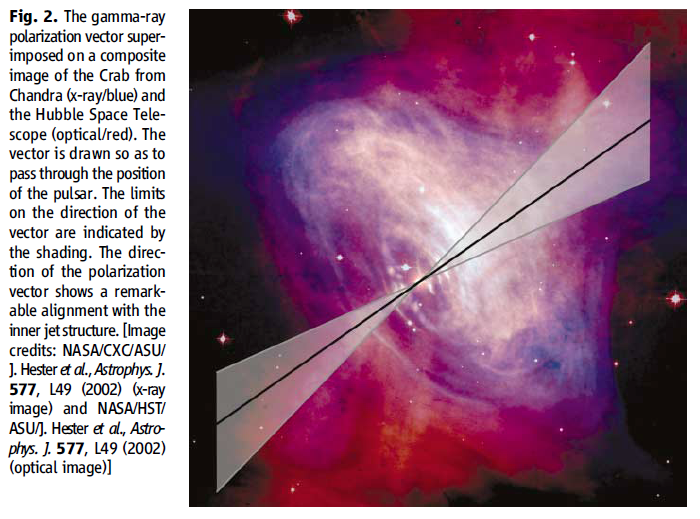 EM counterparts to GW sources
[Speaker Notes: Pulsars: location of emission sites 
The rate for detecting GRB with polarized signal is ~0.04 bursts/day. 
The 3σ MDP of 2009 balloon flight was estimated as 124% for a 28 ksec observation. 
GRB: The nature of the jets and the role of magnetic fields in gamma-ray bursts (GRBs) remains unclear 
          How does the inner engine work and what are the γ-ray emission processes : Synchrotron / Inverse Compton  
           hadron related emission via pion production and decay]
In the past and currently …
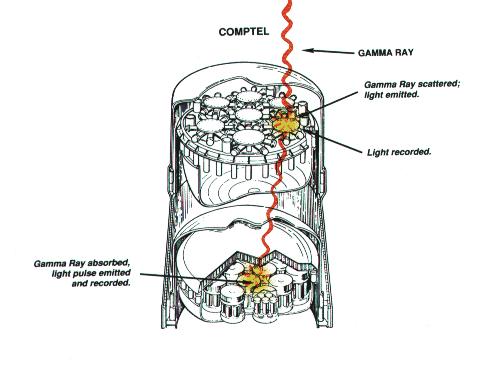 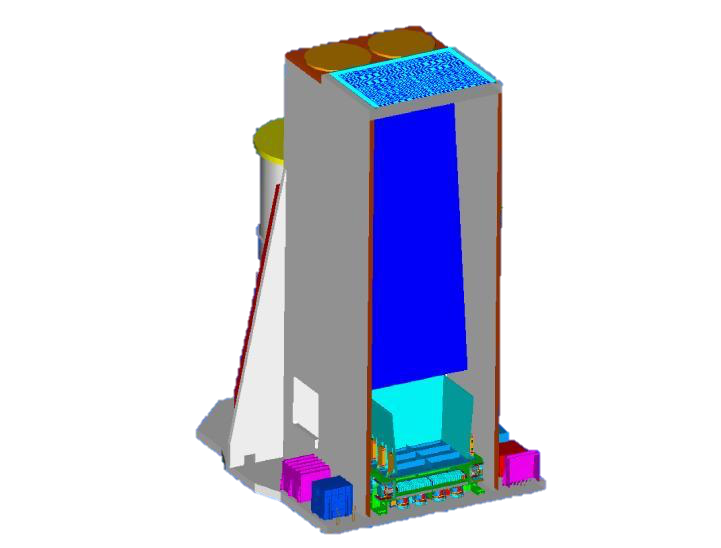 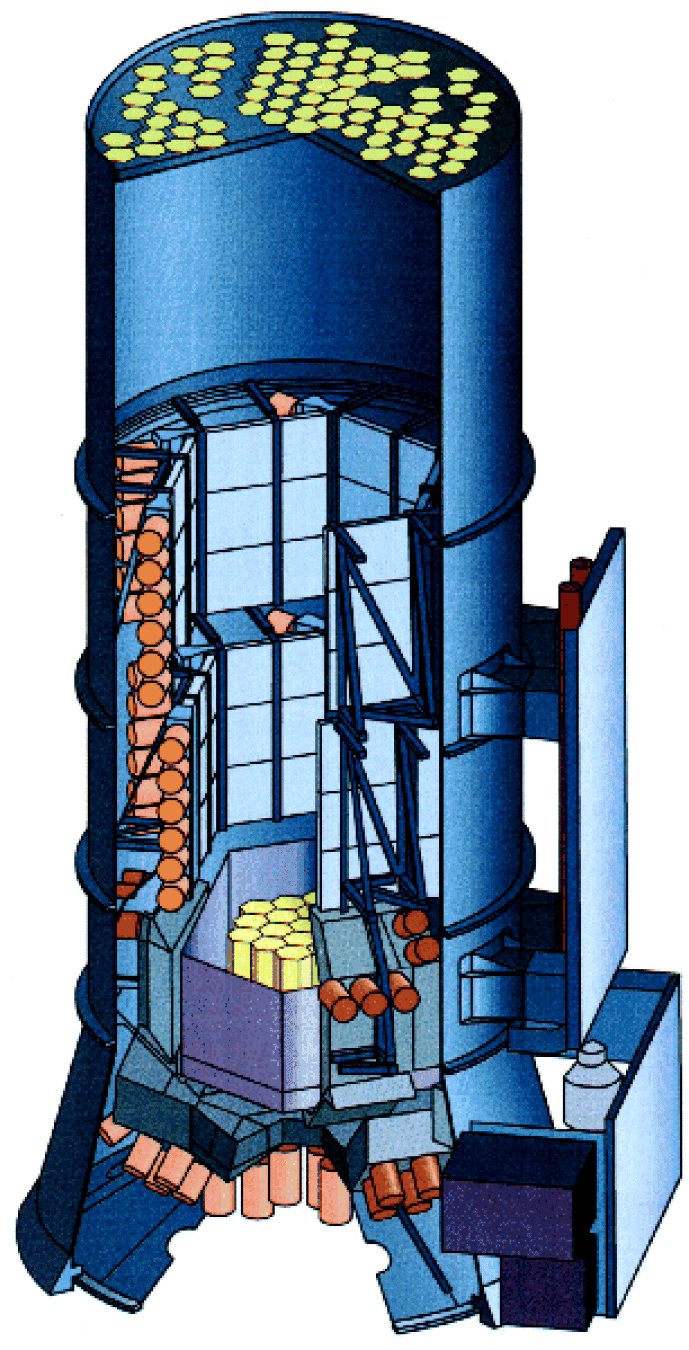 (Credit: COMPTEL Collaboration)
(Credit: ESA)
(Credit: ESA)
SPI of INTEGRAL
(2002 - )
IBIS of INTEGRAL
(2002 - )
COMPTEL of CGRO
(1991-2000)
Coded mask & Compton telescope
These are all huge and heavy.
The Compton Spectrometer and Imager (COSI) 
An array of 3-D-tracking cross-strip HPGeD
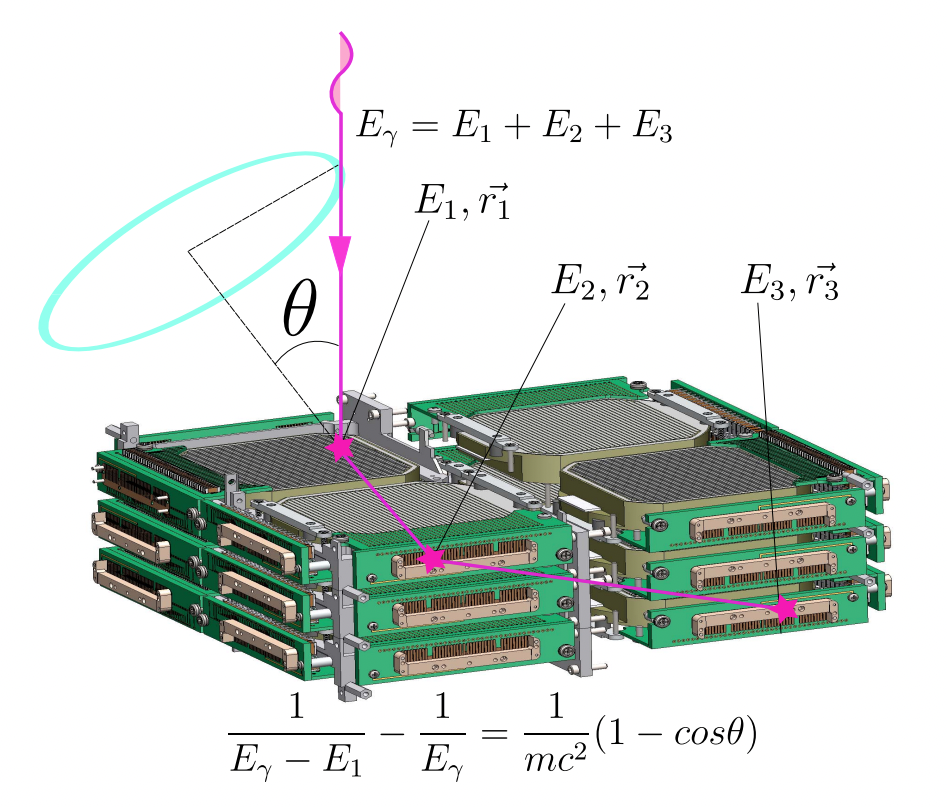 (Beechert et. al. 2022)
COSI scattering position measurement
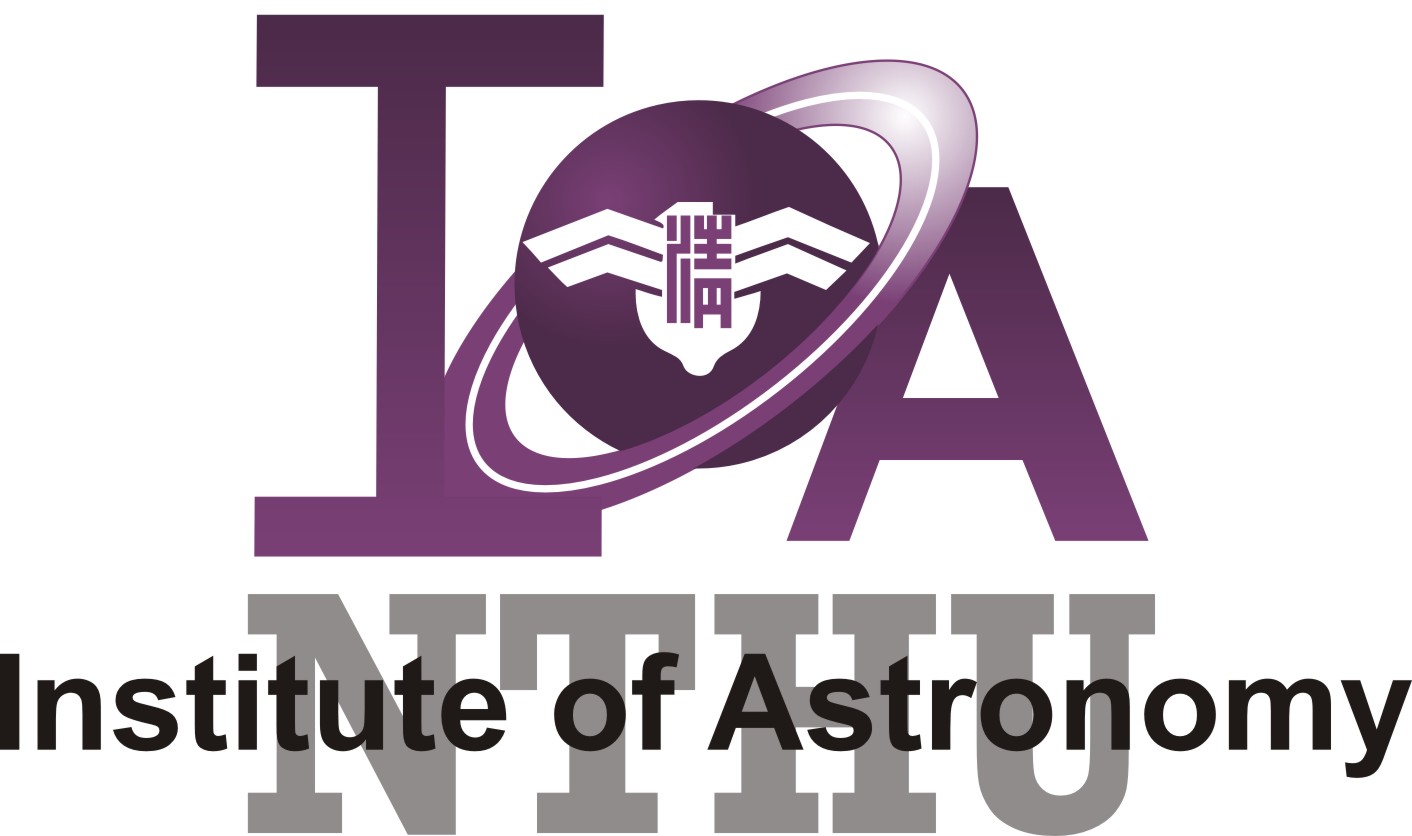 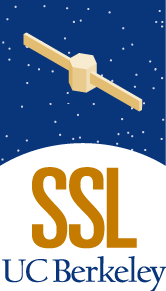 X and Y positions: determined by orthogonal strips
  Strip pitch: 2 mm (0.25 mm gap)  

Z position: calculated by time difference between X & Y strips
  Depth resolution: 0.5 mm
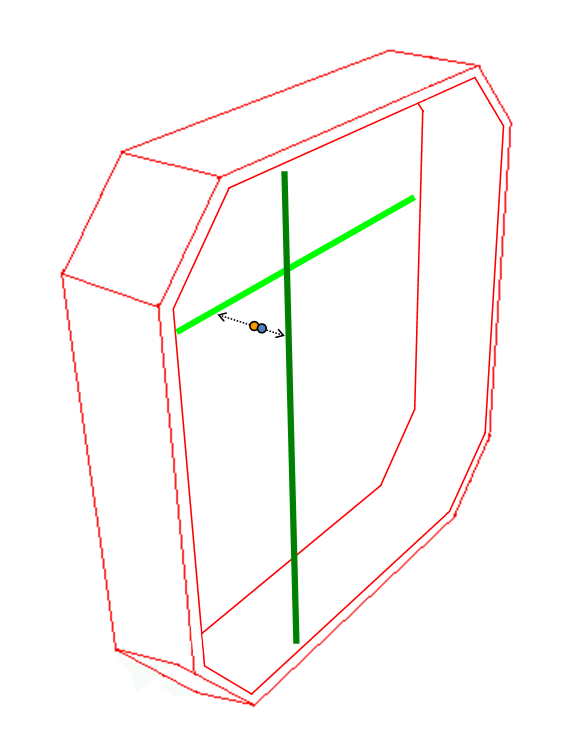 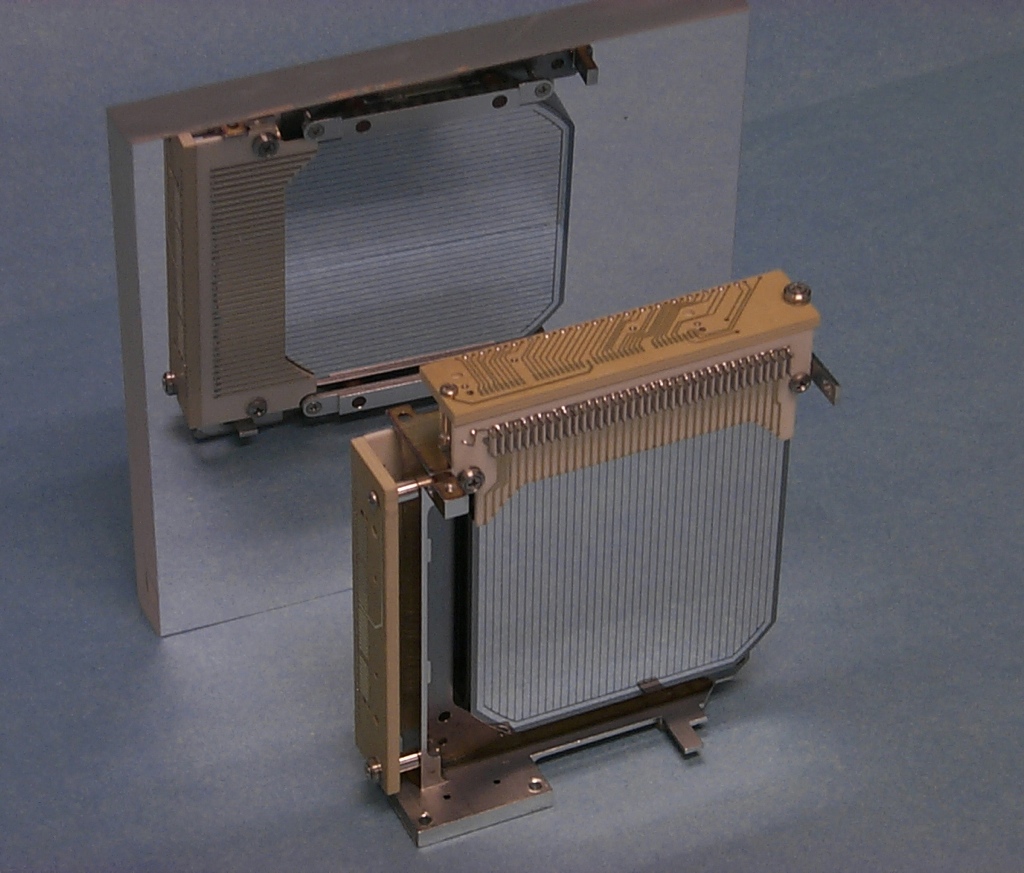 Edge-On View
mirror
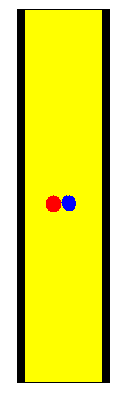 h
e
-
+
X
Z
Depth
Y
[Speaker Notes: 1. X and Y positions: determined by the orthogonal strips 
2. Z positions: obtained by using the Collection Time Difference (CTD)]
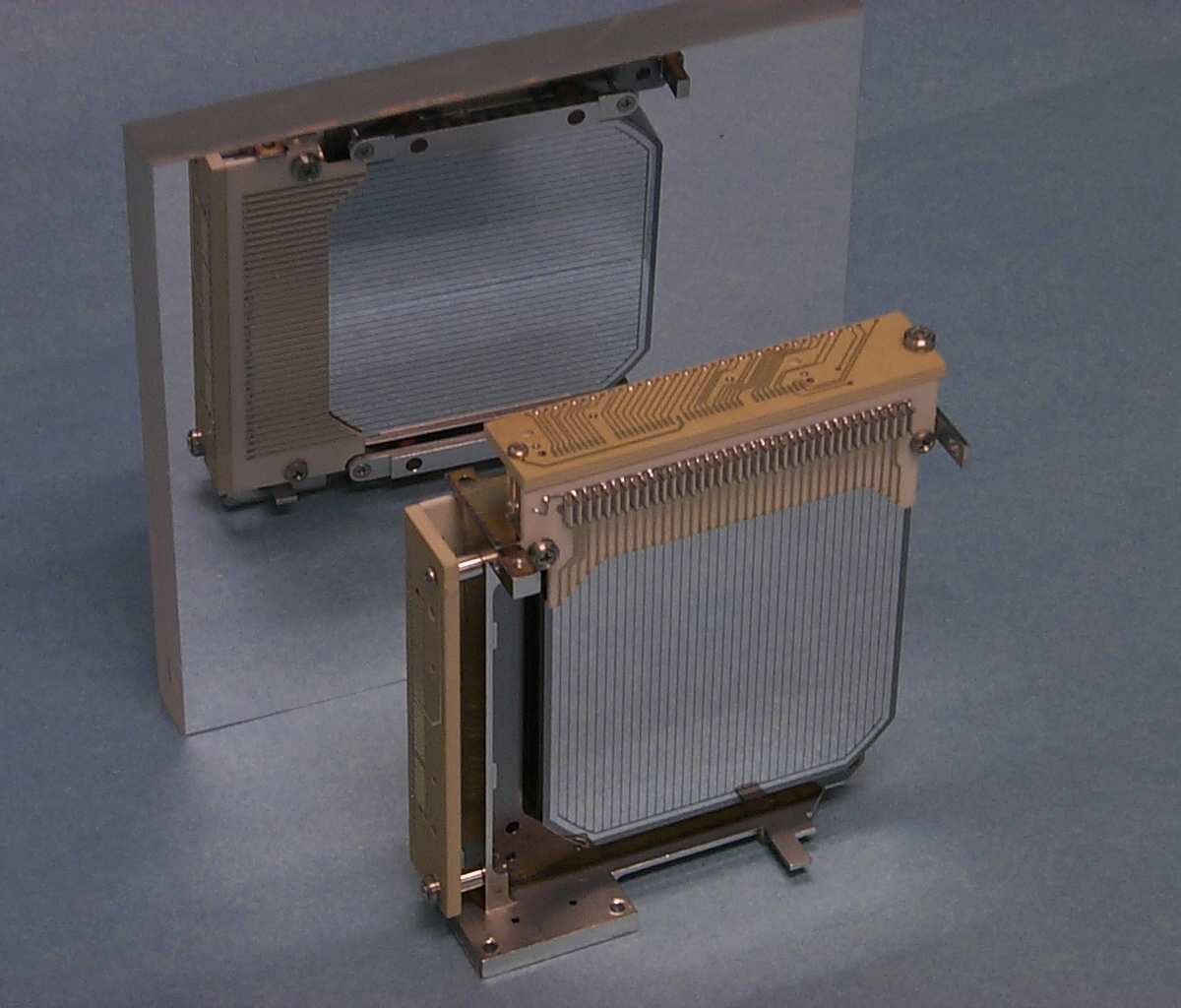 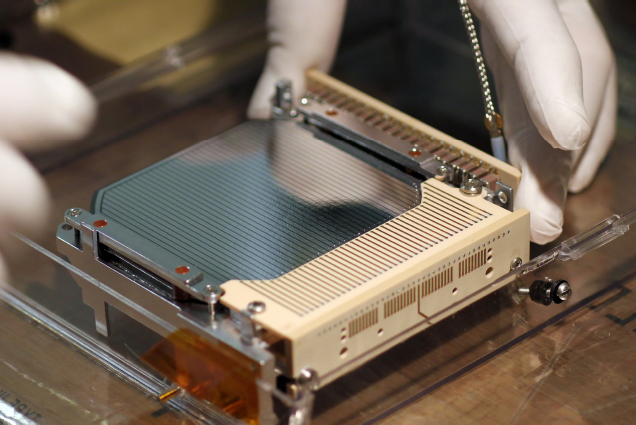 The COSI GeD array
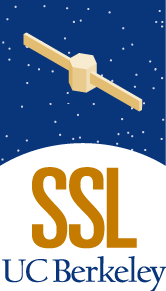 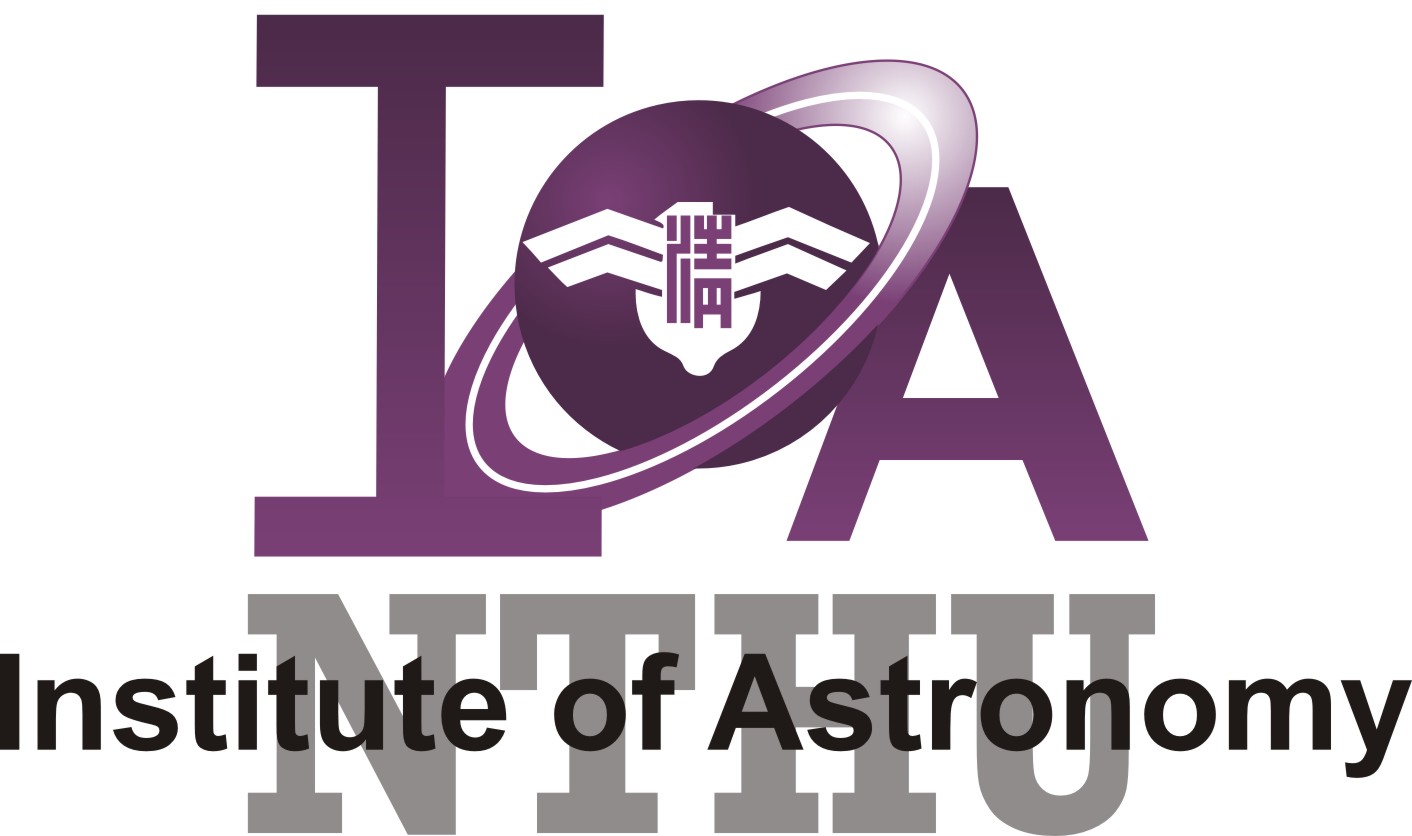 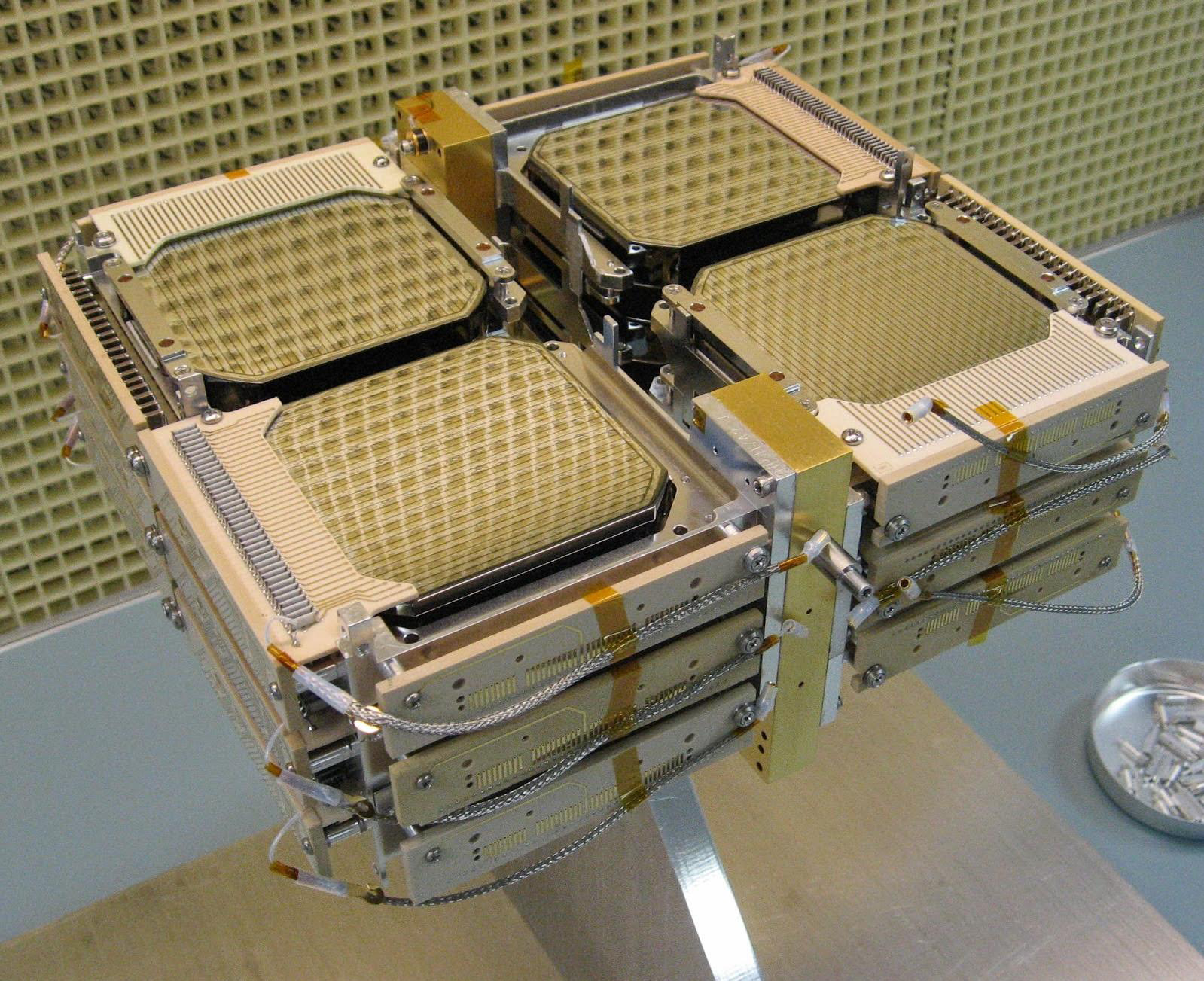 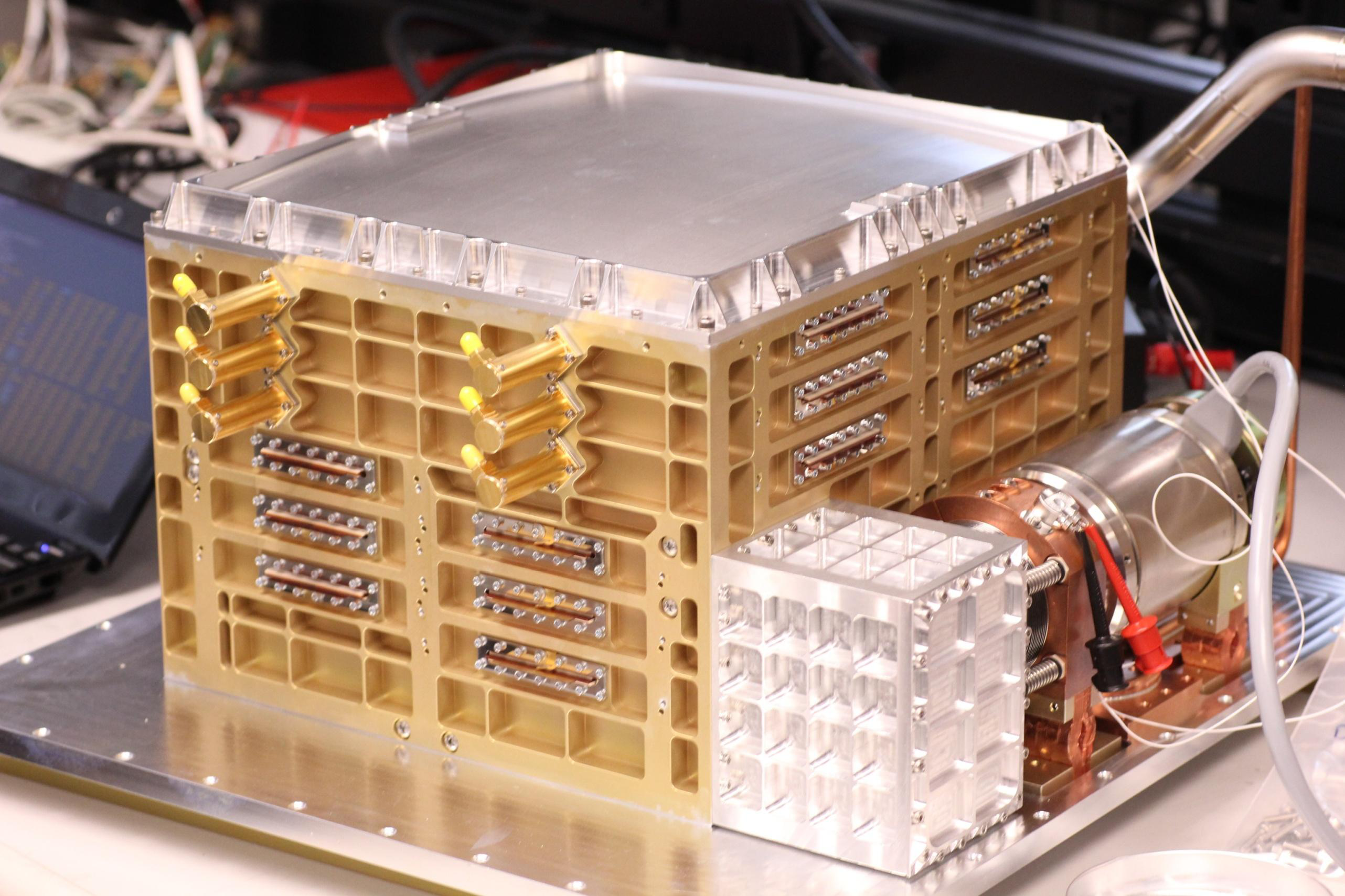 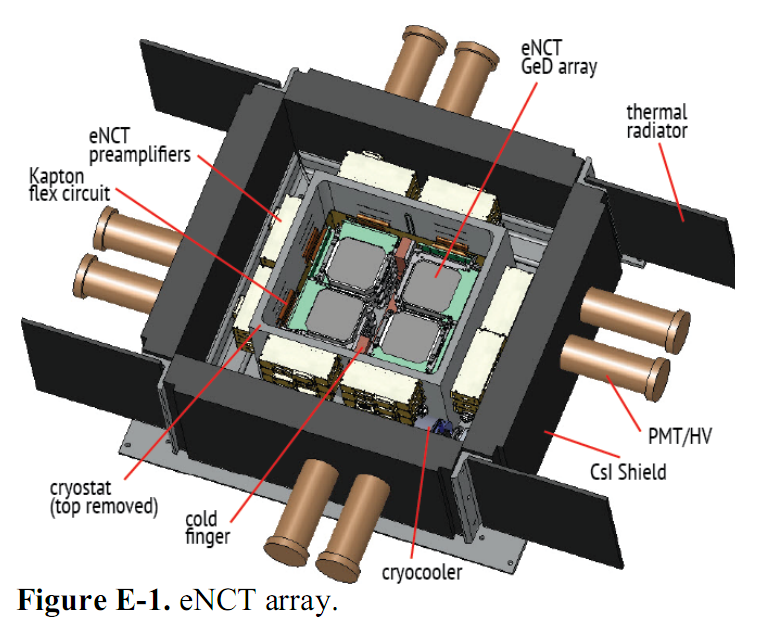 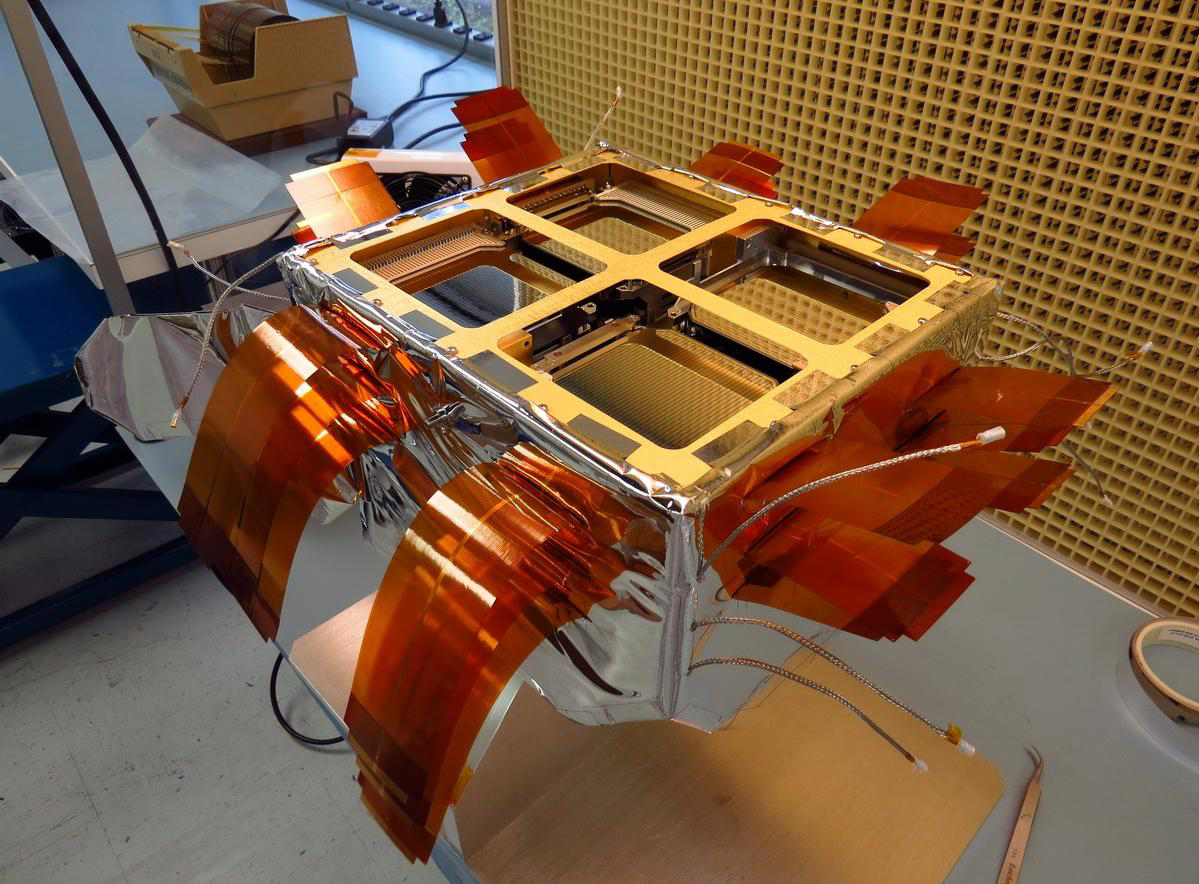 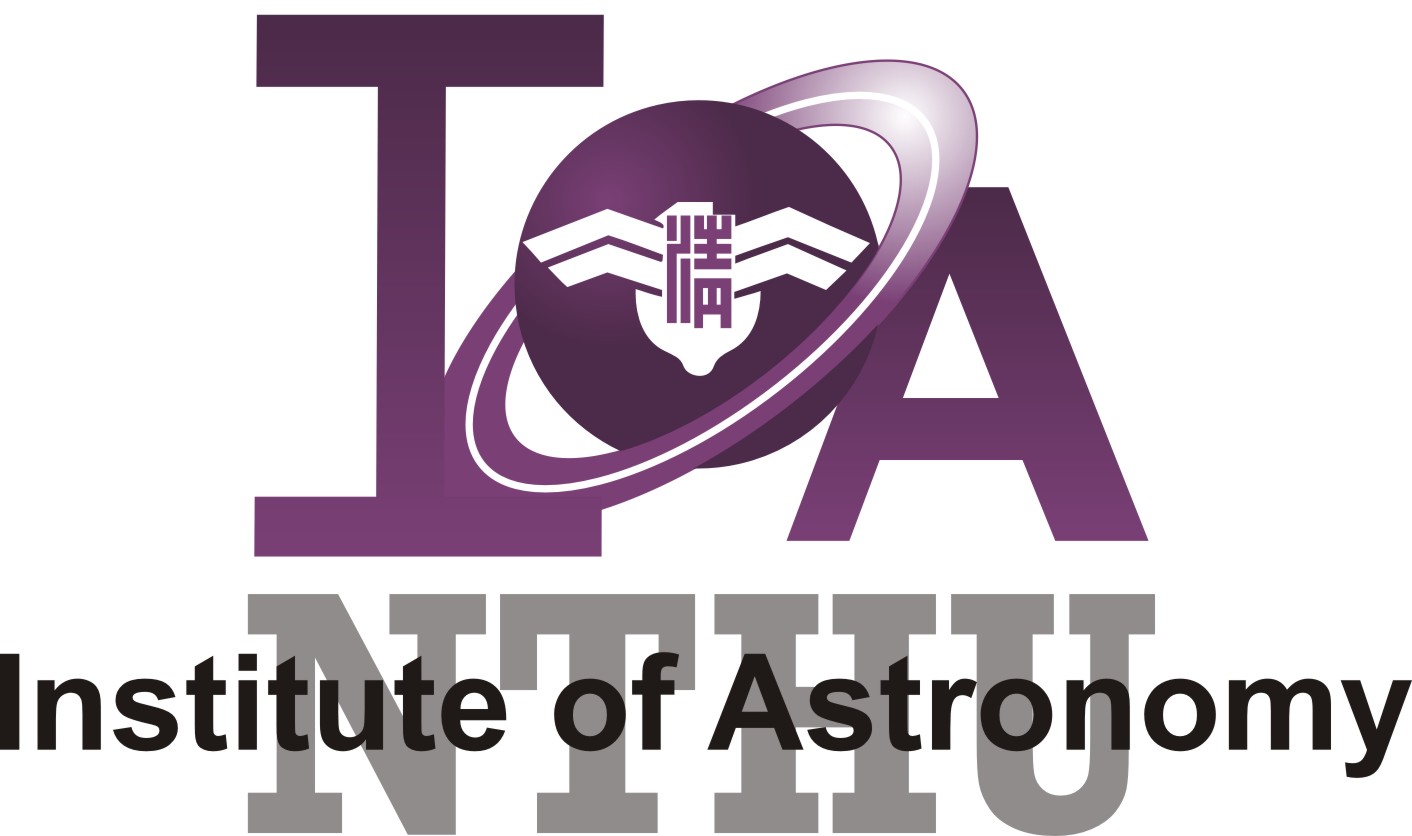 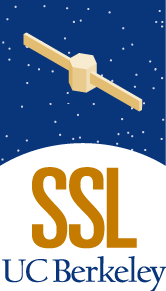 COSI stratospheric balloon flights
Selected in 2021 as NASA’s next SMEX to launch in 2027!
The Compton Spectrometer and Imager (COSI)
COSI was selected as NASA’s next SMEX to launch in 2027!
This is a next-generation Compton telescope in MeV (0.2-5 MeV) gamma-ray astronomy, led by UC Berkeley (PI: John Tomsick). NTHU has been a member of the COSI team since 2006.
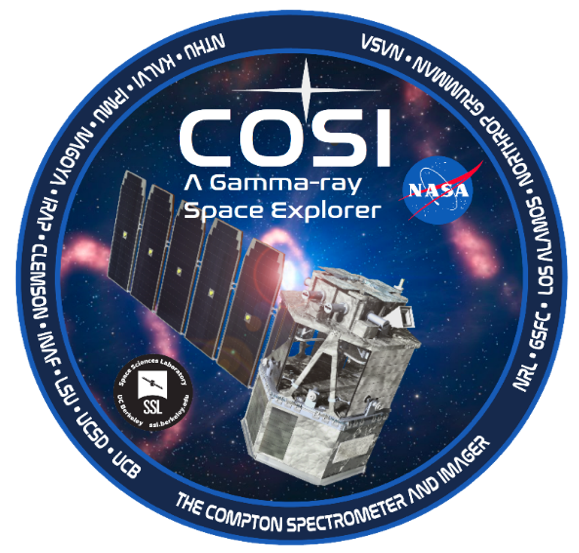 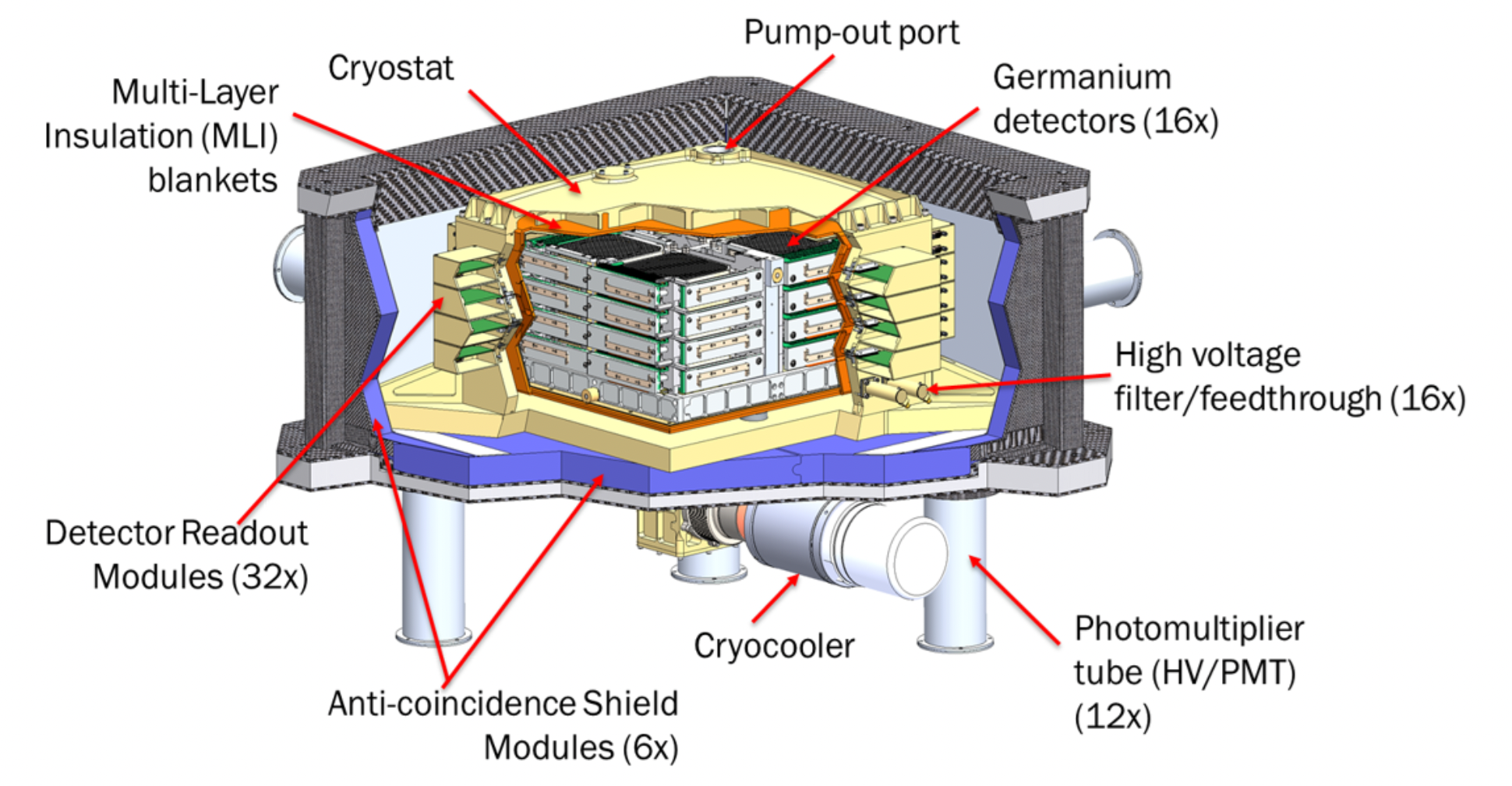 (Tomsick et al. 2021)
(Credit: COSI)
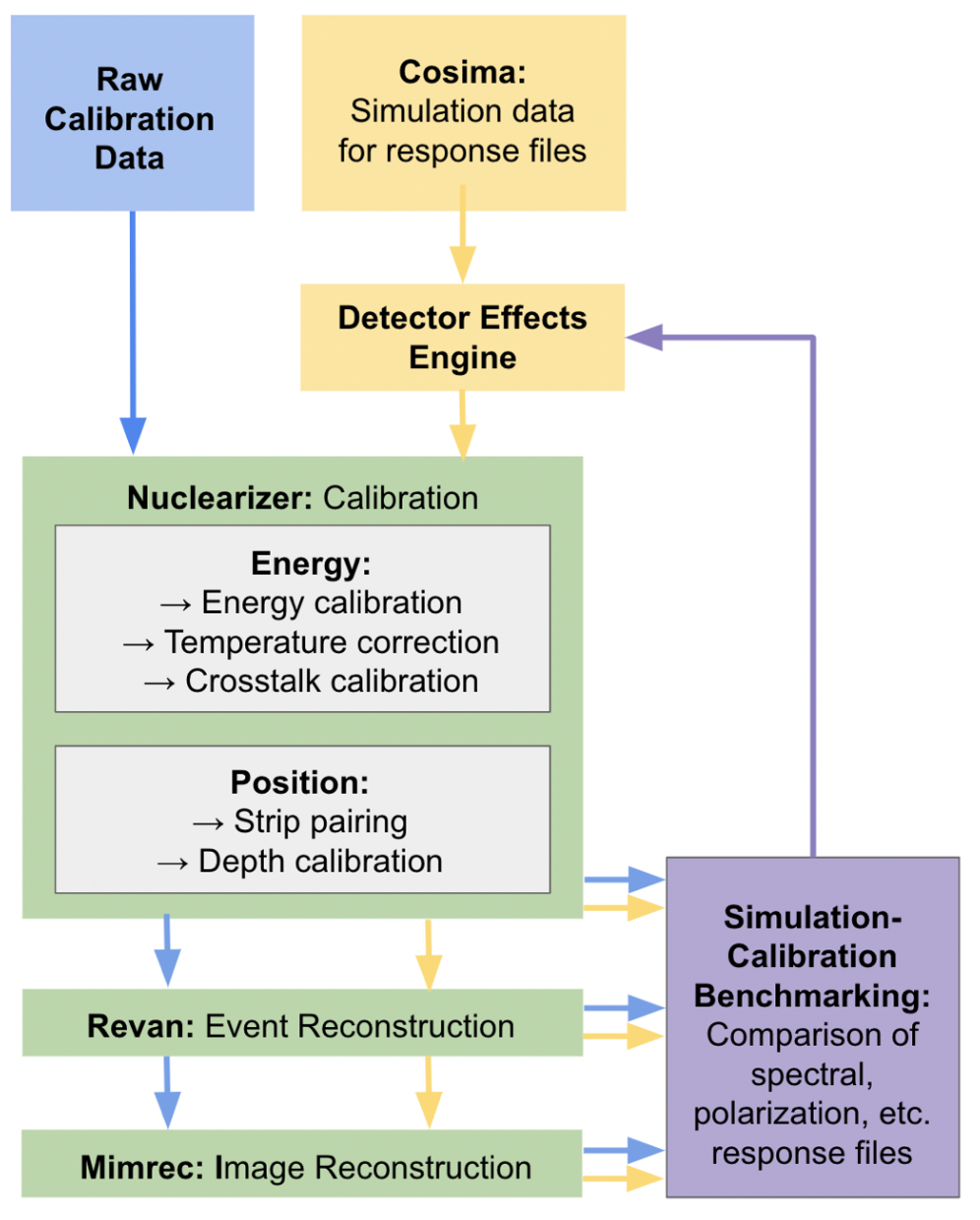 * COSI data analysis pipeline was structured in MEGAlib (Zoglauer et al. 2006), a Geant4-based toolkit for MeV astronomy. 
(https://github.com/zoglauer/megalib)
* Now, a huge effort is going on to create more user-friendly tools for analyzing COSI-SMEX data.
(https://github.com/cositools)
* Most of the issues are common to different Compton telescopes (cameras). More specific to strip detectors are crosstalk and strip-pairing.
The cross-talk effect: The energy recorded by a strip electrode in close proximity to another triggered strip is enhanced by the charge deposited on the neighboring strip.
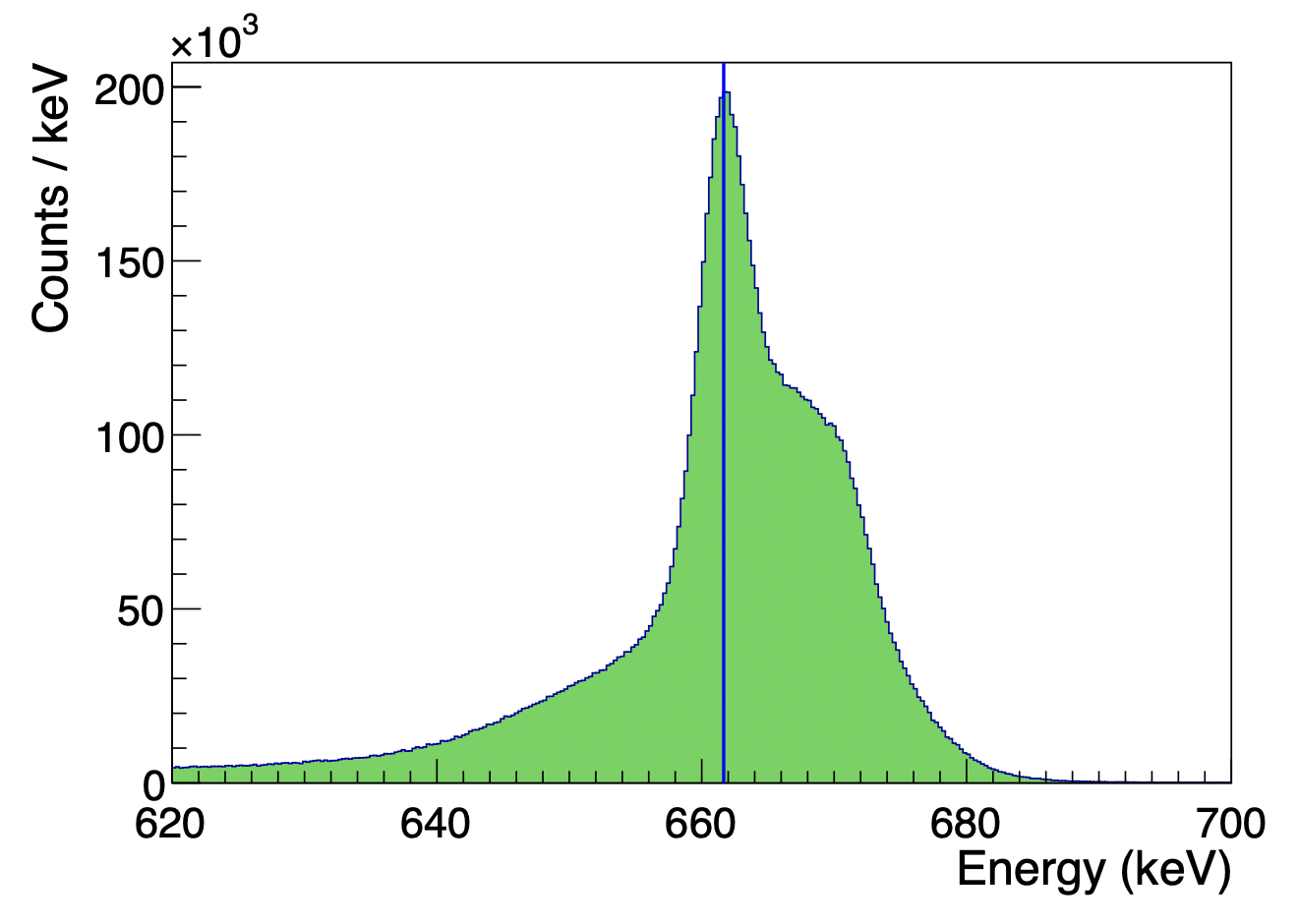 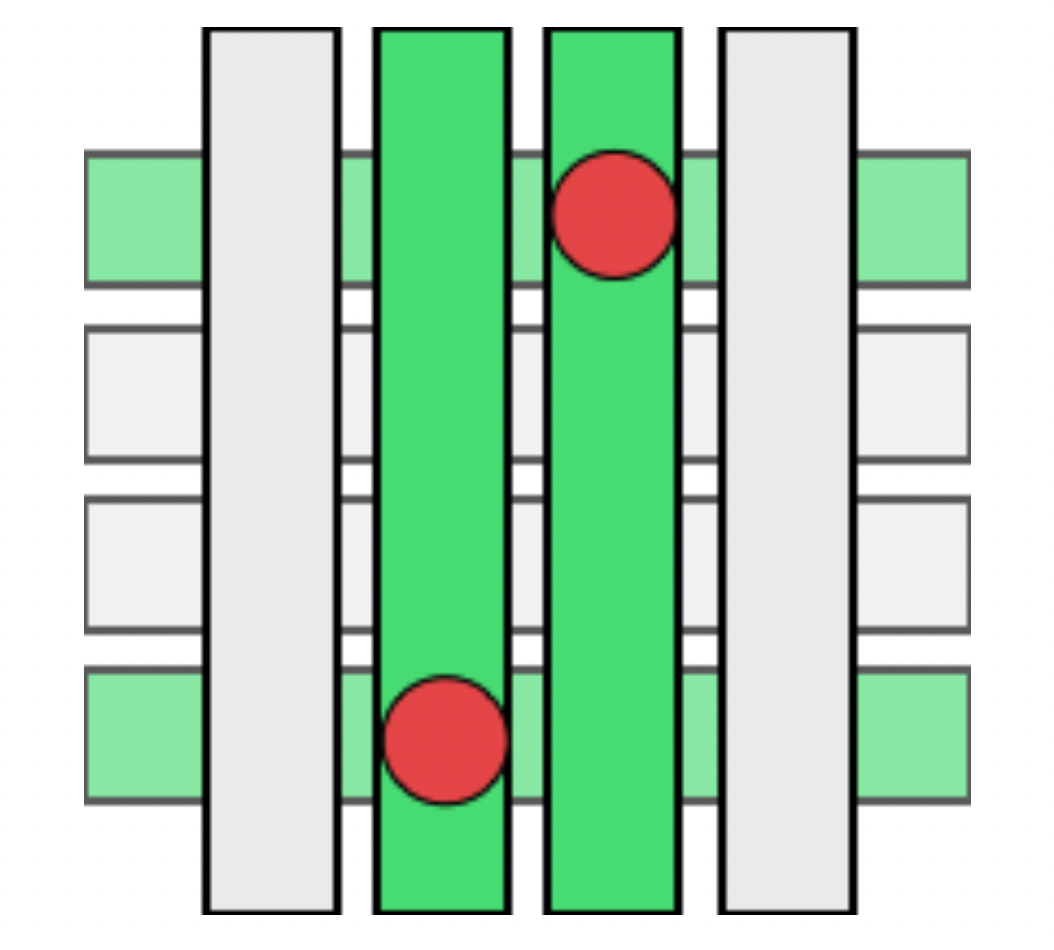 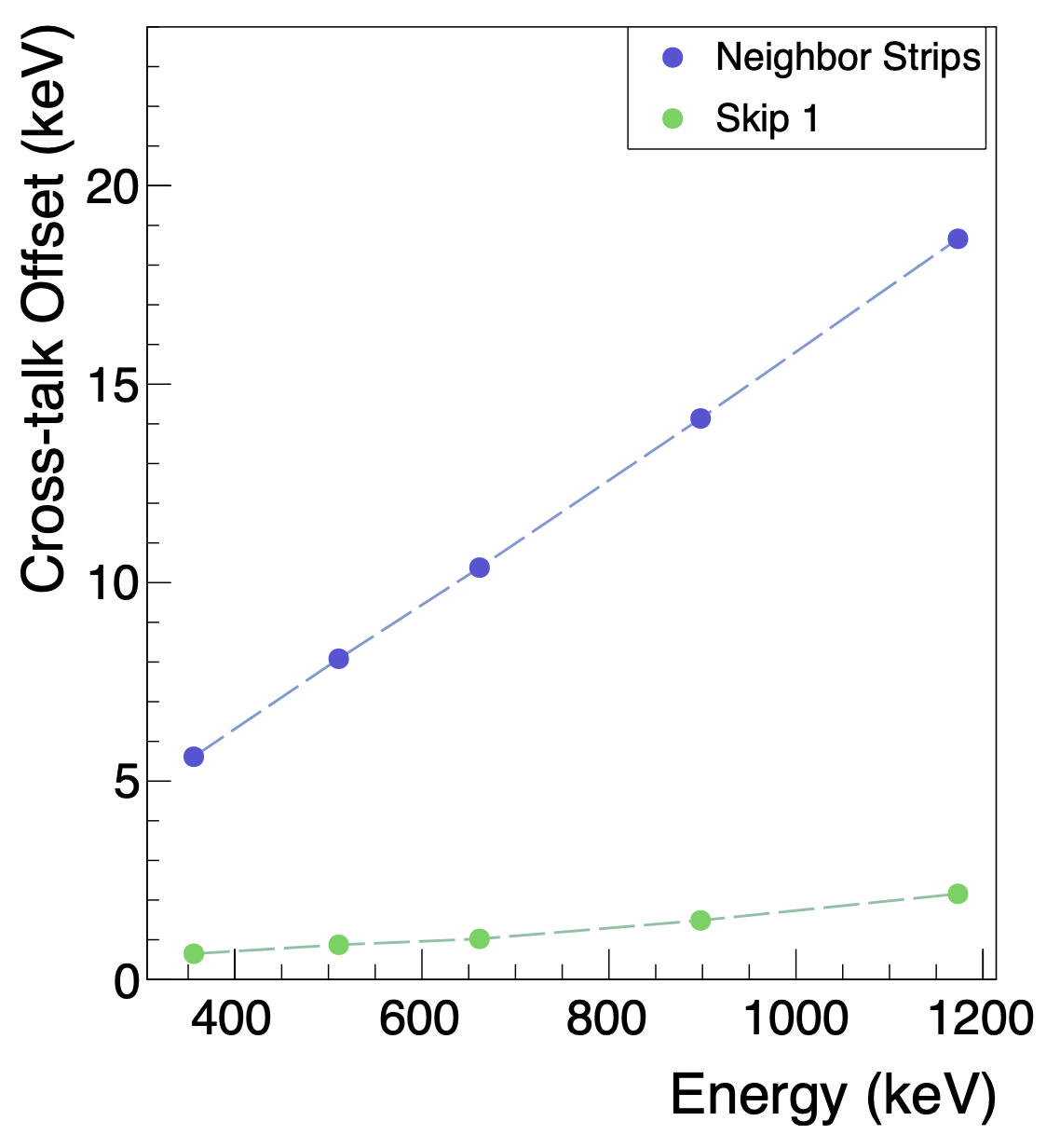 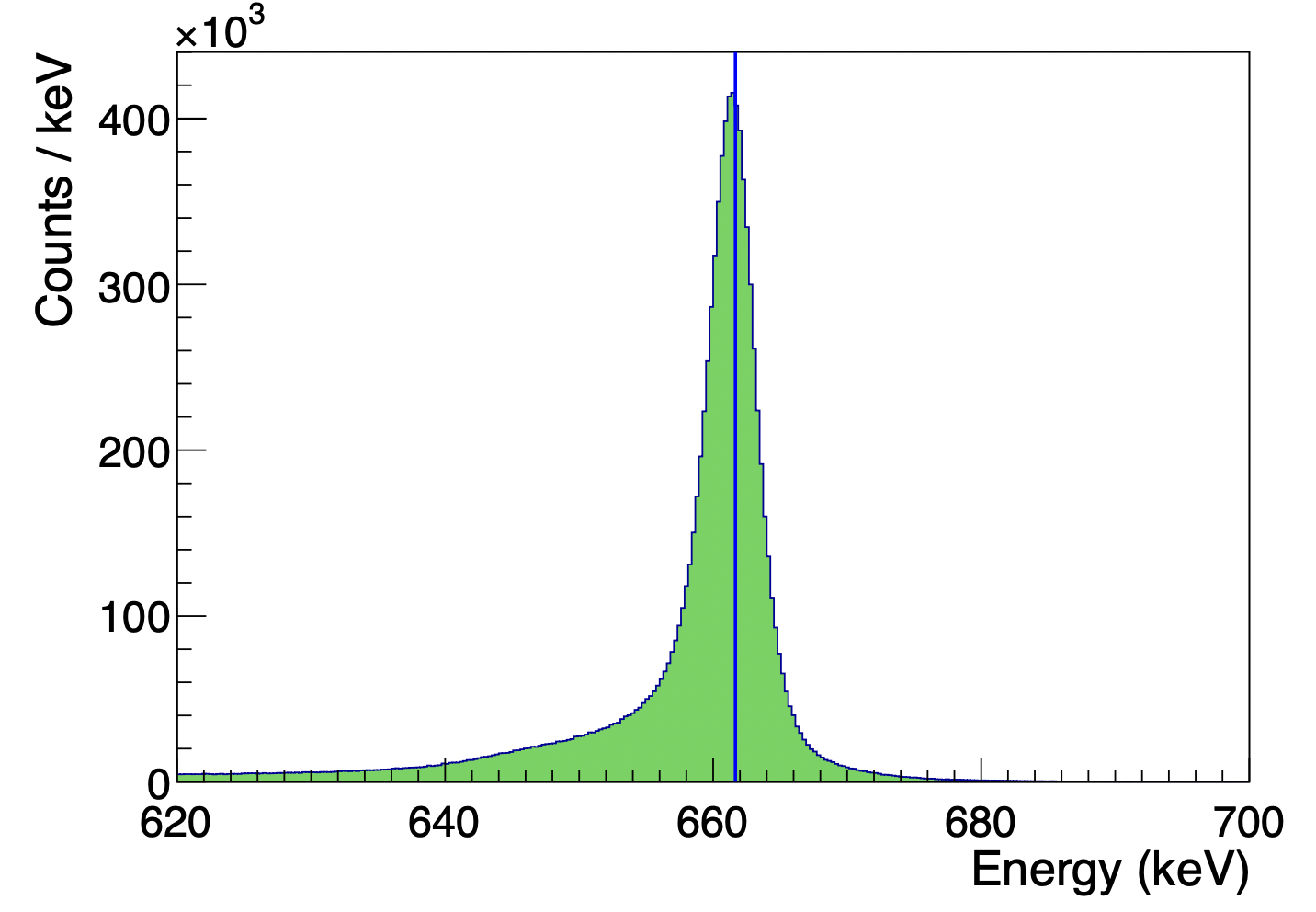 (Beechert et. al. 2022)
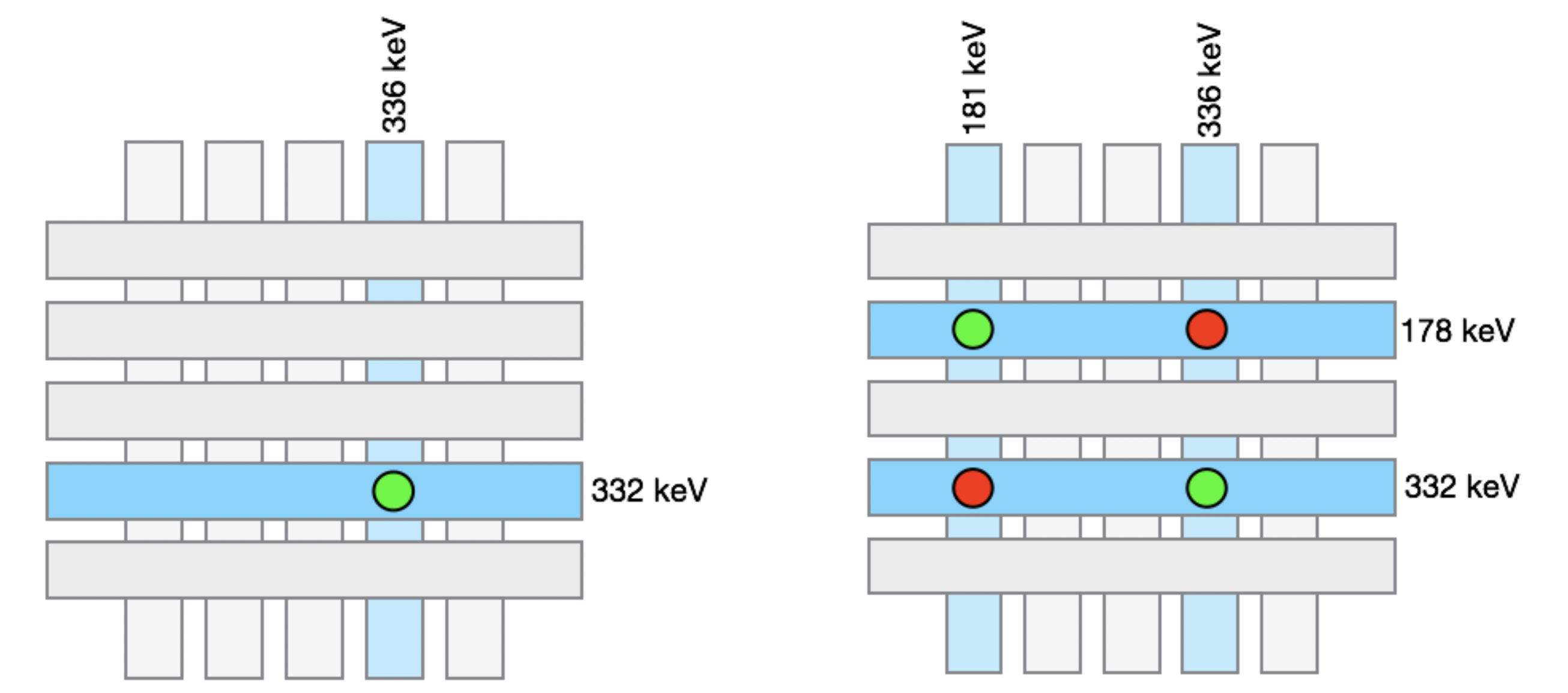 Strip-pairing is based on the measured energies. More hits in the same layer will make the decision more unreliable.
(Beechert et. al. 2022)
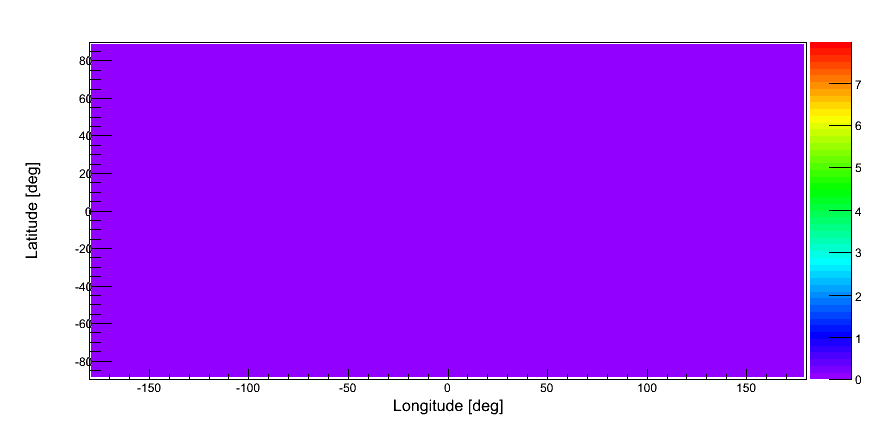 With data in physical units, one can do Compton event reconstruction
(e.g., Boggs & Jean (2000)) and 
event selection to reduce background, increase signal, and optimize imaging, spectral, or polarization performance. 

Selection criteria may include:
Photon energy
Number of interactions
Scattering angle
ARM (angular resolution measure)
Minimum distance between the first two hits
Minimum distances between any two hits
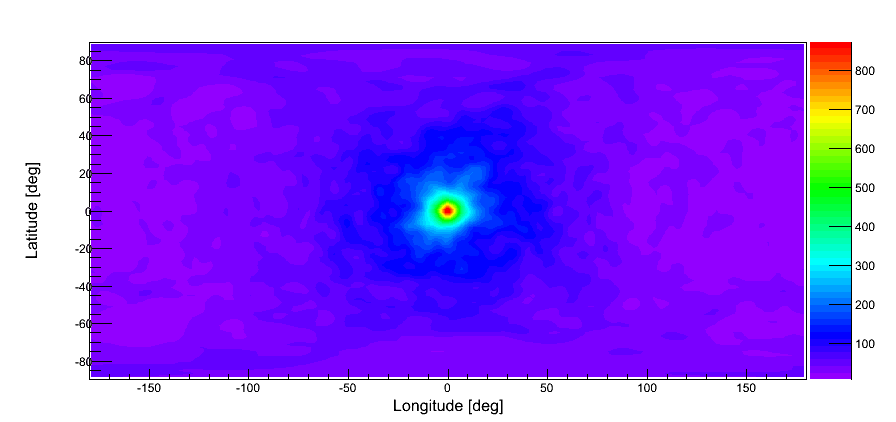 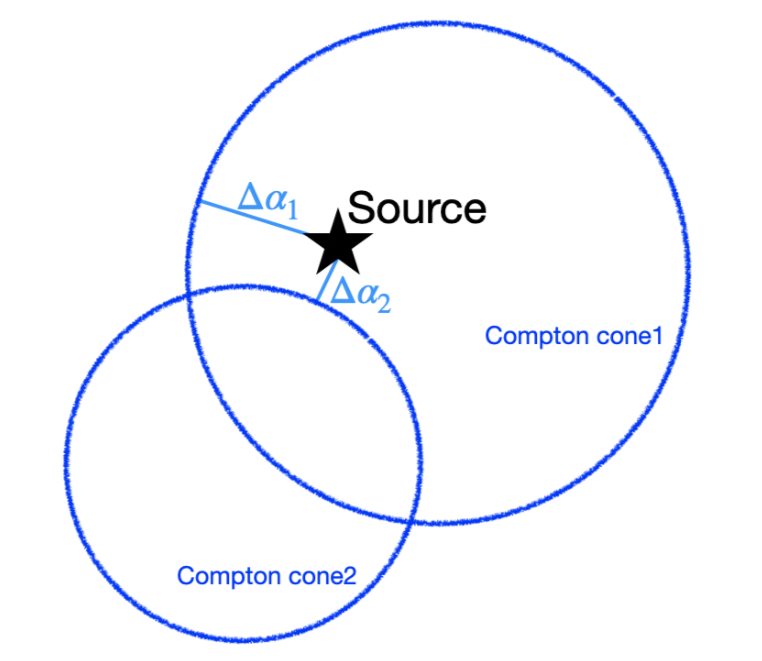 For imaging, further processing is needed.
Maximum Likelihood Expectation Maximization (MLEM)
: the measured value in data space bin i
: the probability that a photon from image space bin j 
  to be measured in data space bin i (transition matrix, response)
: the content in image space bin j
: the ‘background’ contribution in data space bin i, usually small
To maximize the likelihood, one may consider:
Defining:
(See, e.g., Wilderman et al. 1998; Lowell et al. 2017)
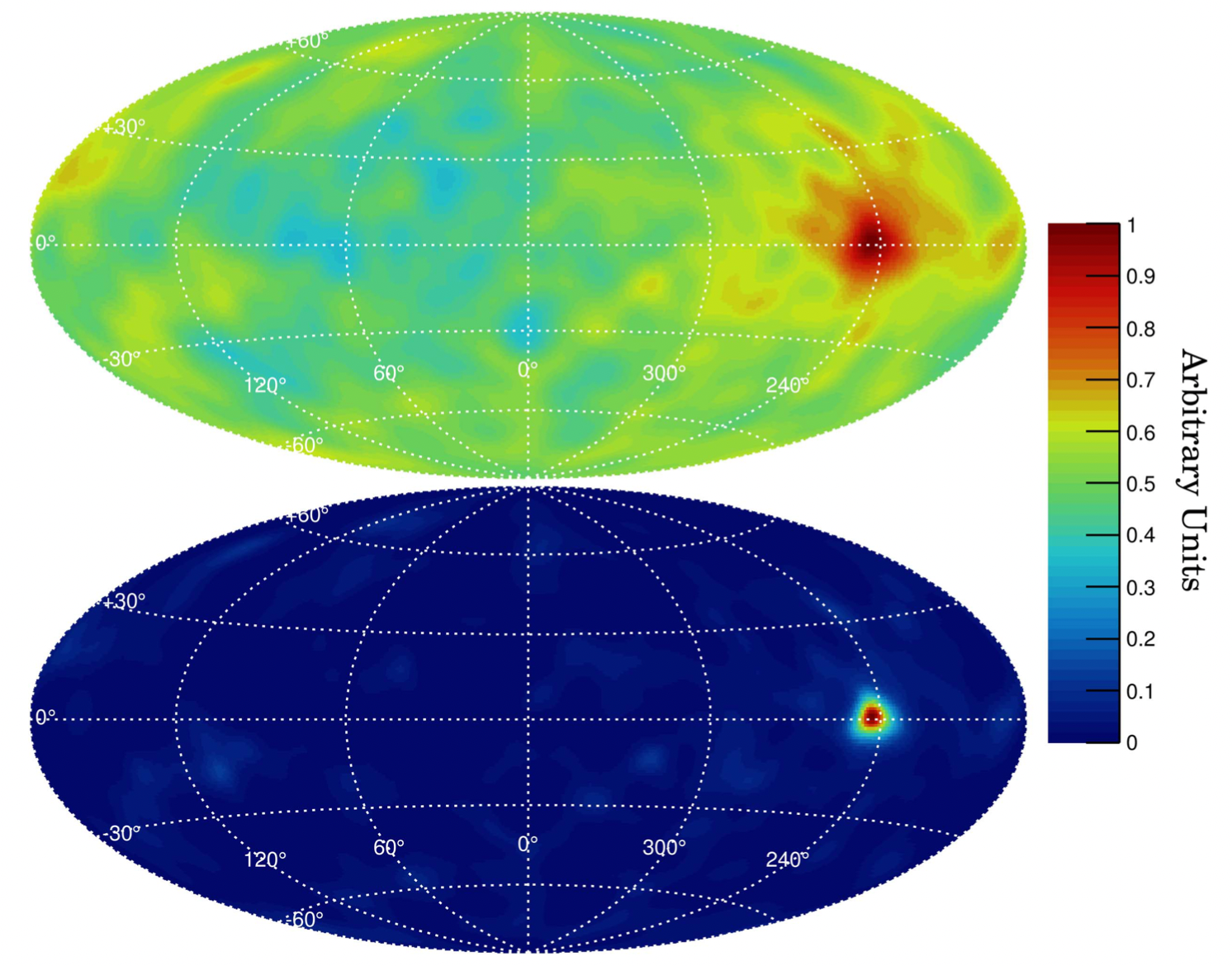 COSI image of GRB 160530A in Galactic coordinates using 0 iterations (top) and 10 iterations (bottom) of the LM-MLEM image deconvolution algorithm. (Lowell et al. 2017)
COSI 2016 flight results
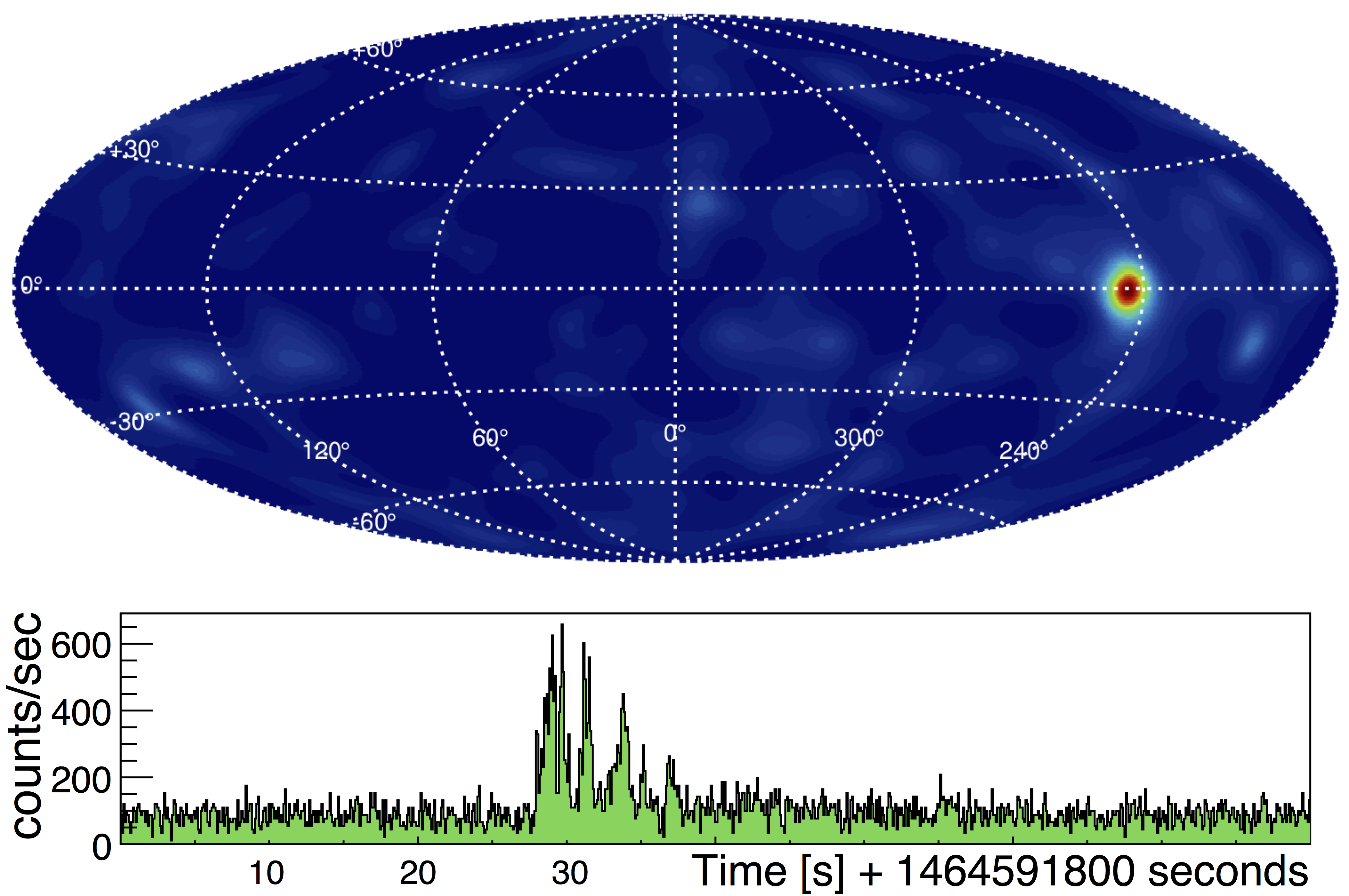 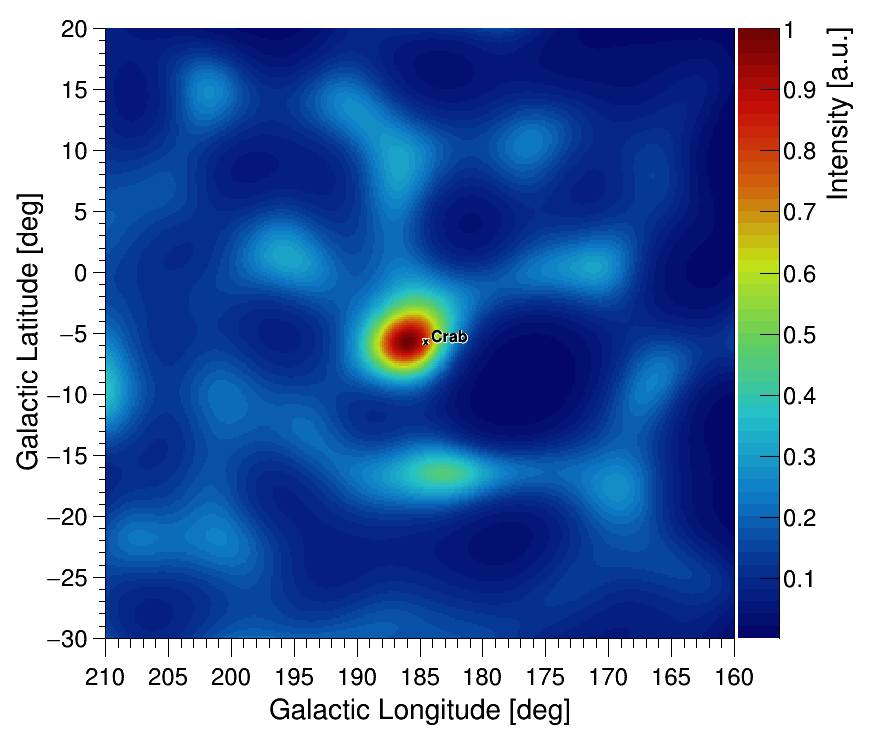 Upper limit to the polarization degree 
~ 46% (90% c. l.)
(Lowell et al. 2017, ApJ 848, 119)
GRB 160530A
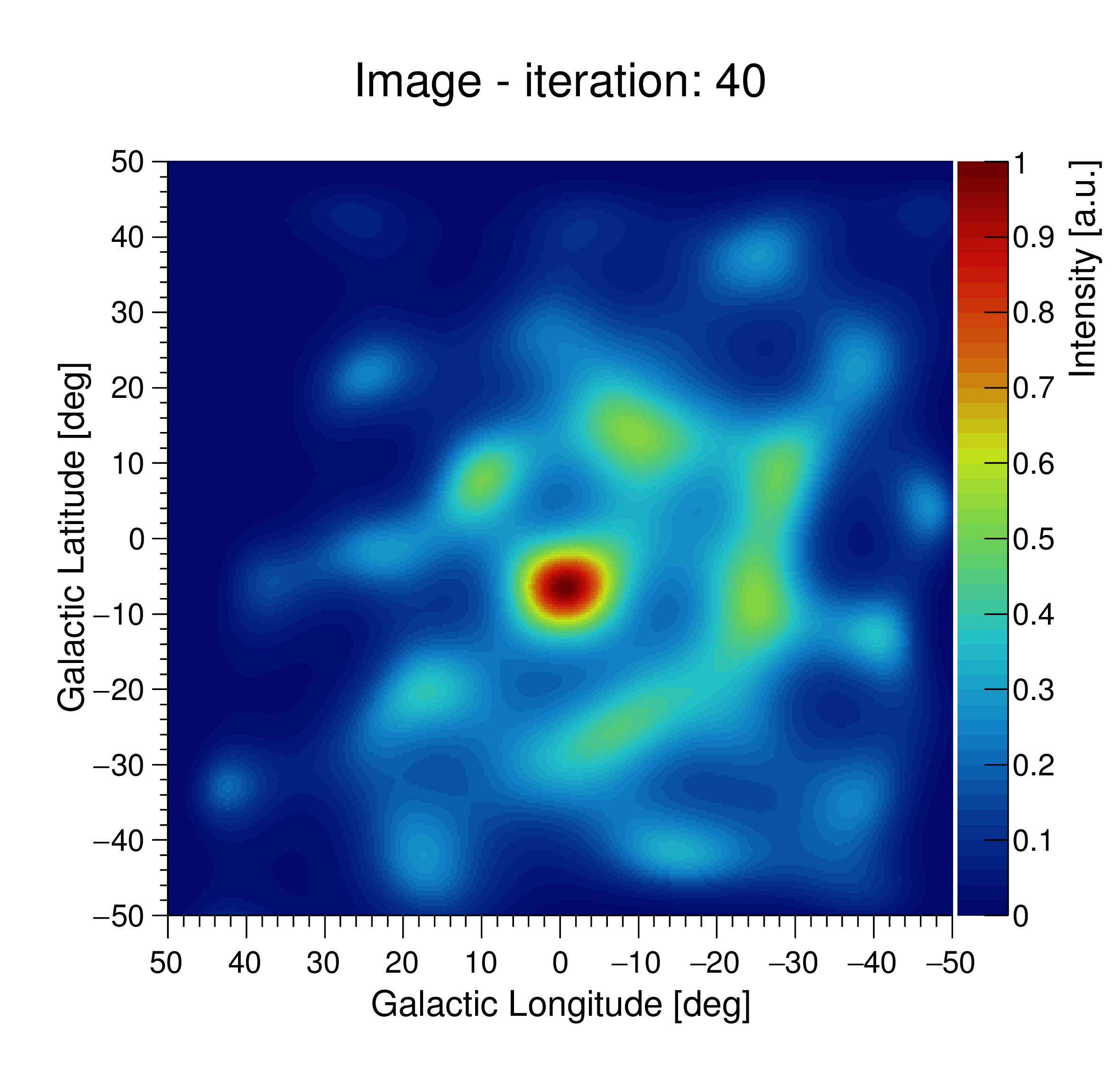 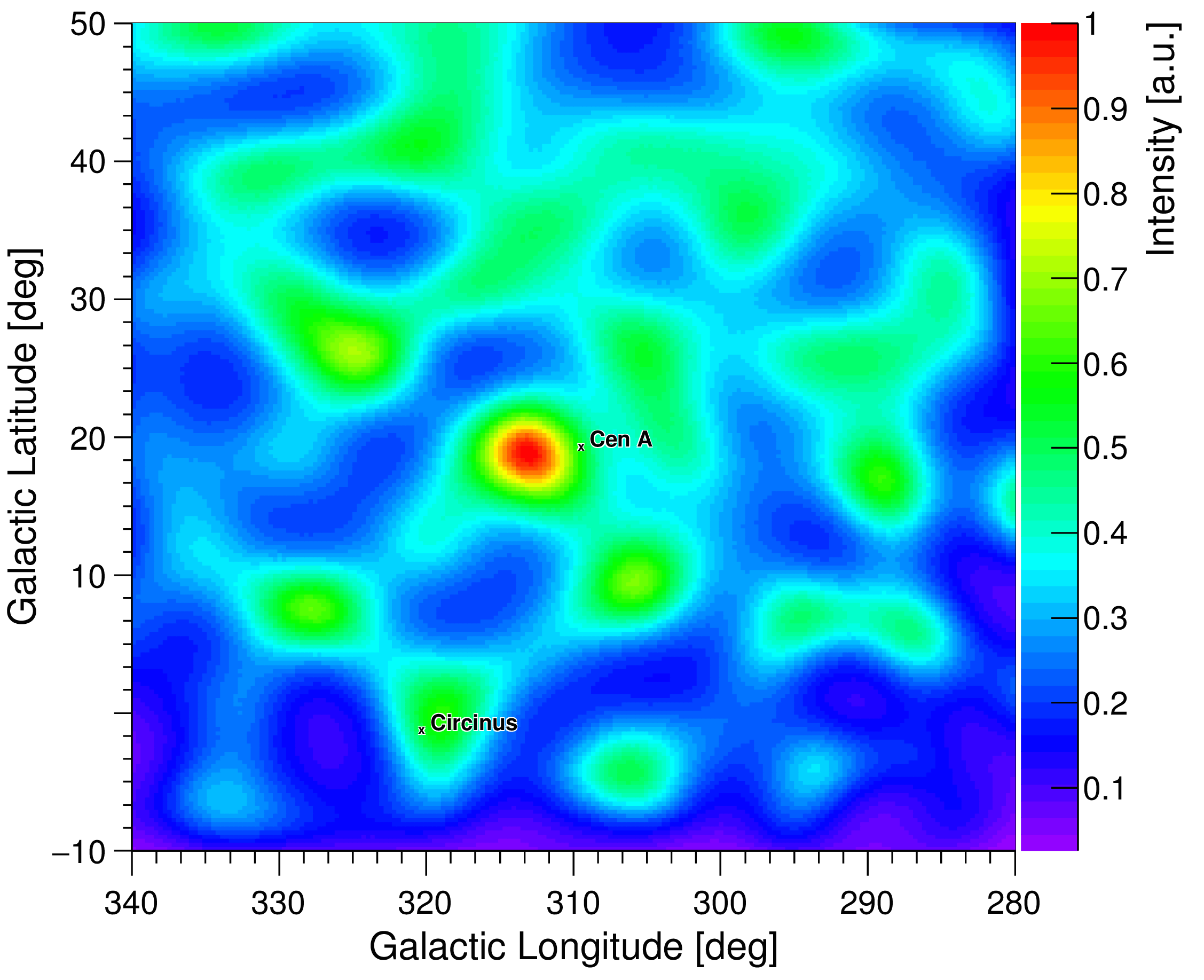 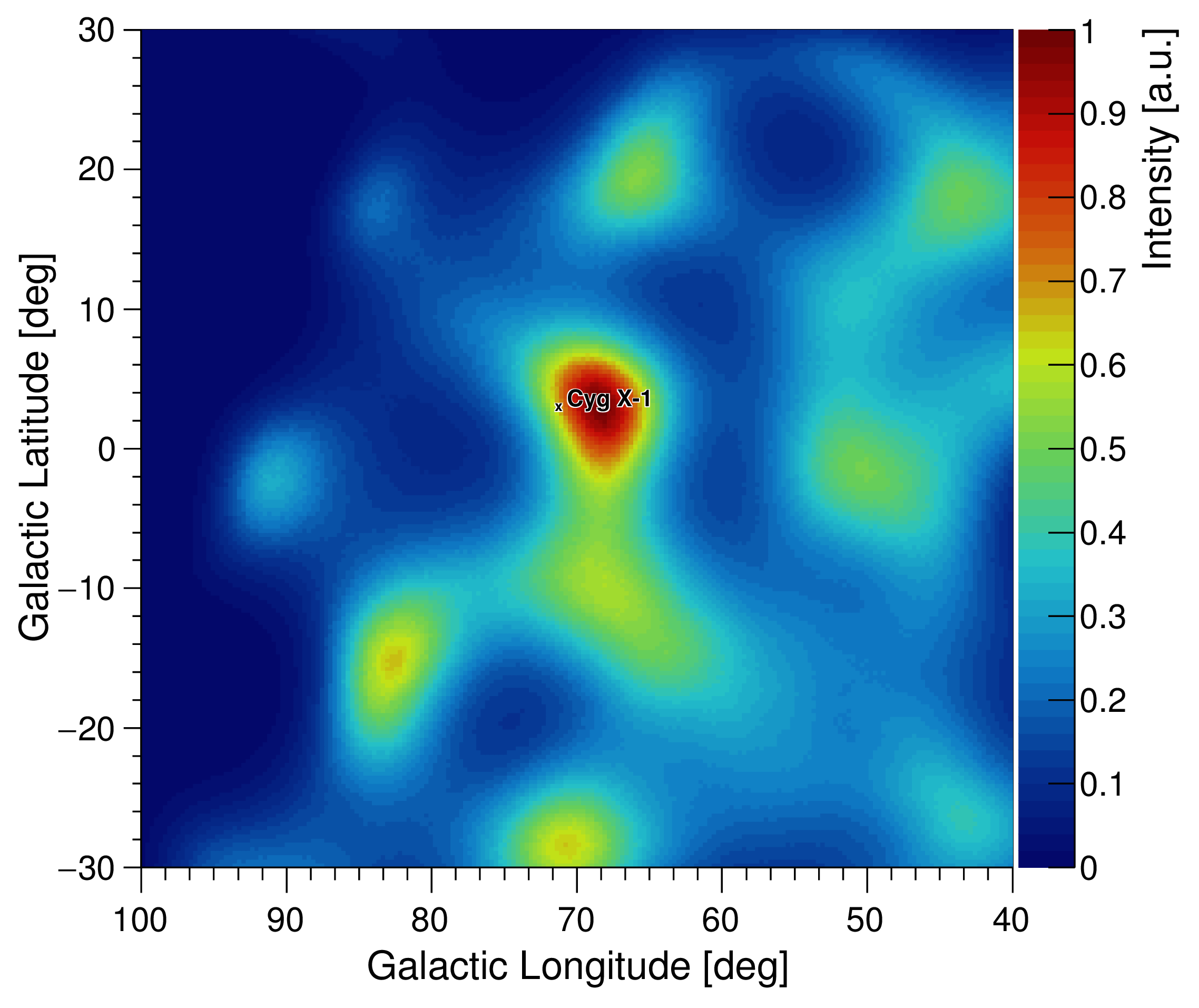 Some remarks:

# The Compton Spectrometer and Imager (COSI), a NASA-SMEX mission to launch in 2027, is a next-generation Compton telescope using an array of 3D-tracking cross-strip HPGeDs.

# There are a lot of Compton imaging processing methods. The (LM)MLEM is a basic one.

# The angular resolution of Compton telescopes is ultimately restricted to about degrees or so, because of Doppler broadening due to the intrinsic motion of electrons in the detector material (Zoglauer & Kanbach 2003).
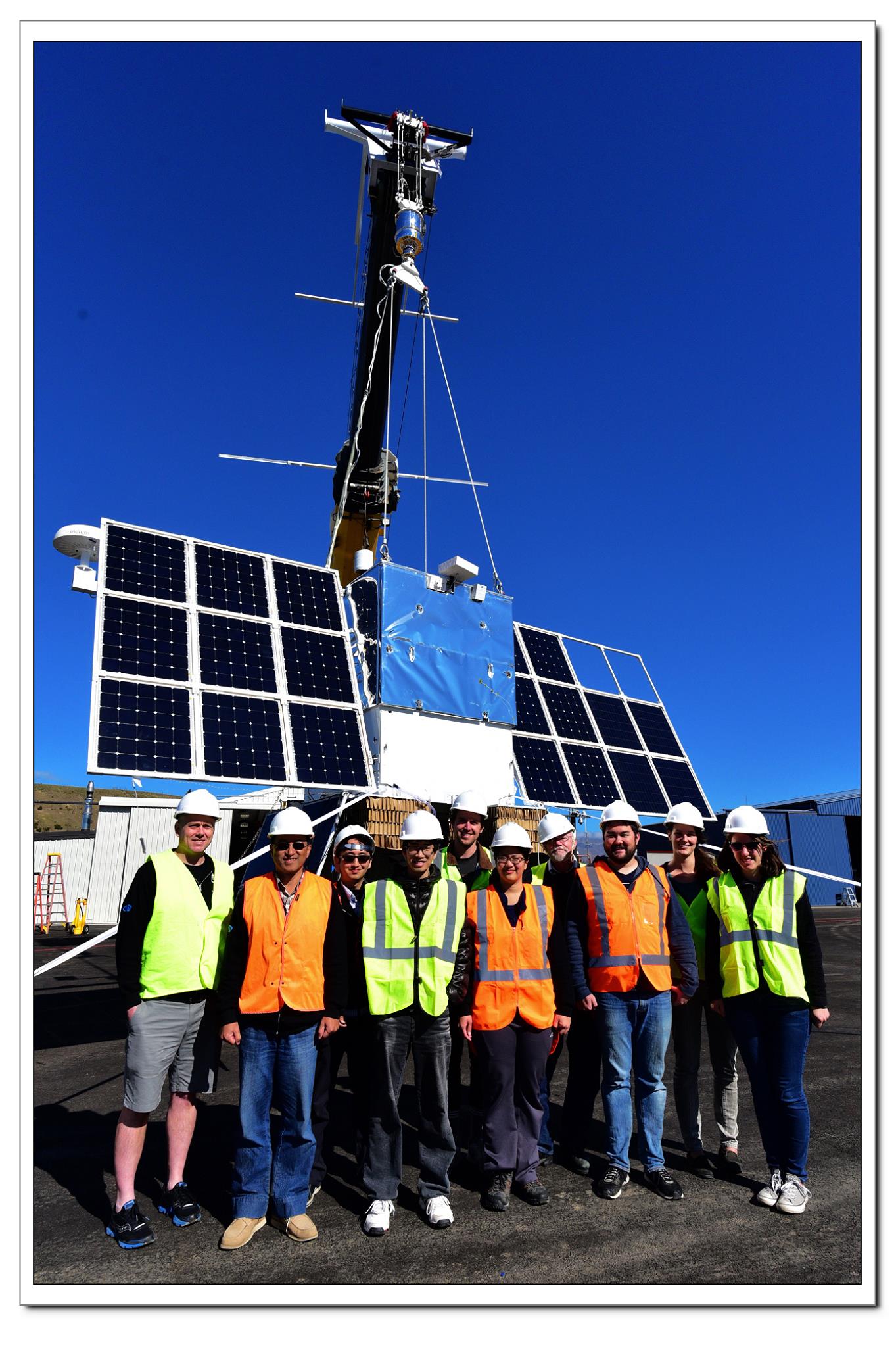 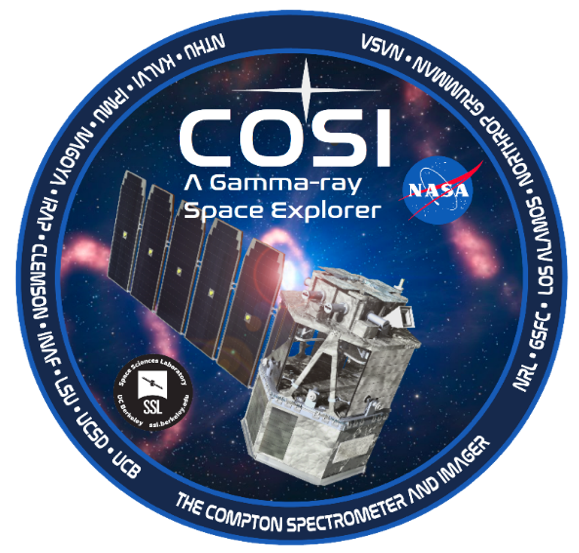 Thanks for listening!
References:

Bandstra, M. S., Bellm, E. C., Boggs, S. E., et al. 2011, ApJ, 738, 8 
Beechert J., et al., 2022, NIMA 1031, 166510
Boggs S. E.,  Jean P., 2000, A&AS, 145, 311
Lowell A. W., et al, 2017, ApJ 848: 119 
Wilderman S. J., et al., 1998, Nuclear Science Symp. Conf. Record. 1998 IEEE, 3, 1716 
Zoglauer A., Andritschke R., Schopper F., 2006, New Astronomy Reviews 50, 629–632
Zoglauer A., Kanbach G., 2003, Proc. SPIE, 4851, 1302